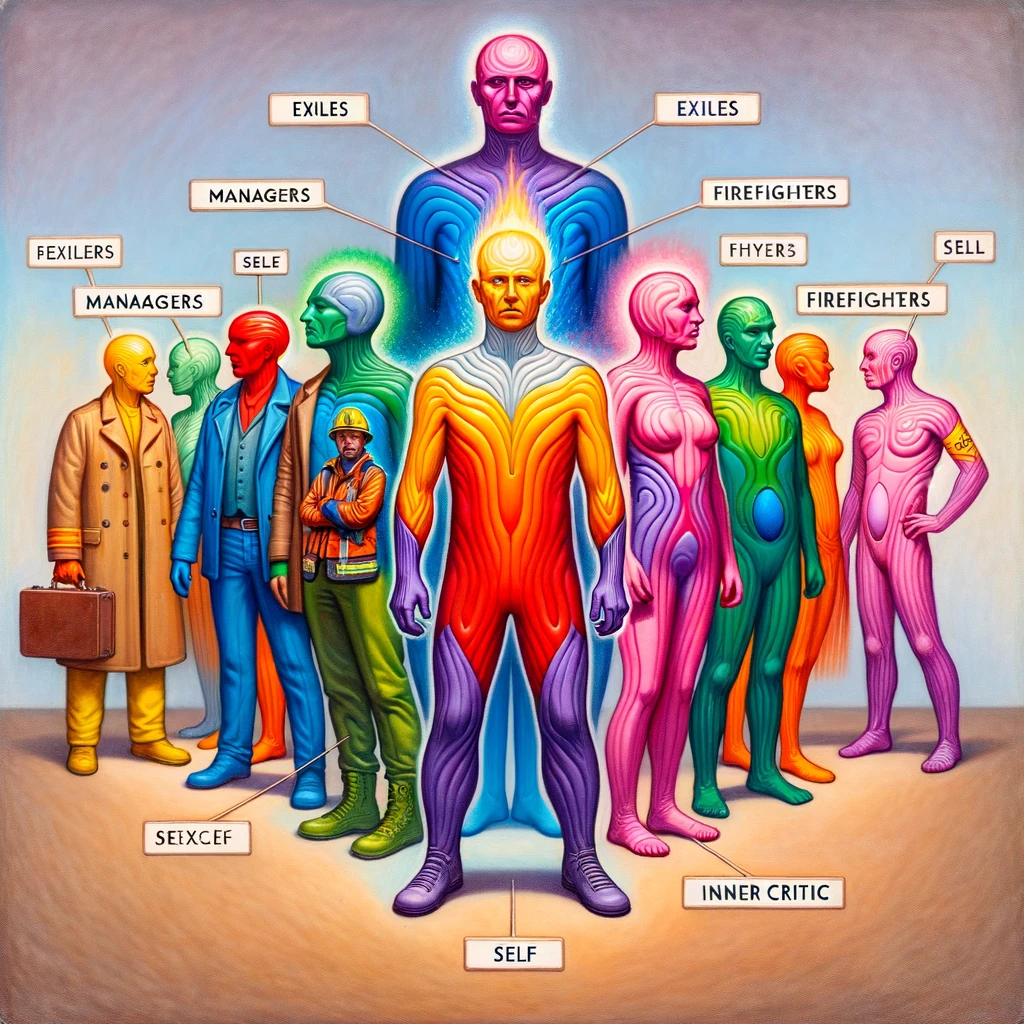 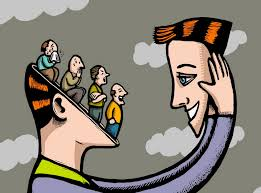 Wholeness is not achieved by cutting off a
portion of one’s being, but by integration
of the contraries.
                          - C. G. Jung

    Jeffrey E. Hansen, Ph.D.
   Center for Connected Living, LLC
Internal Family Systems (IFS) Therapy – Faith Version
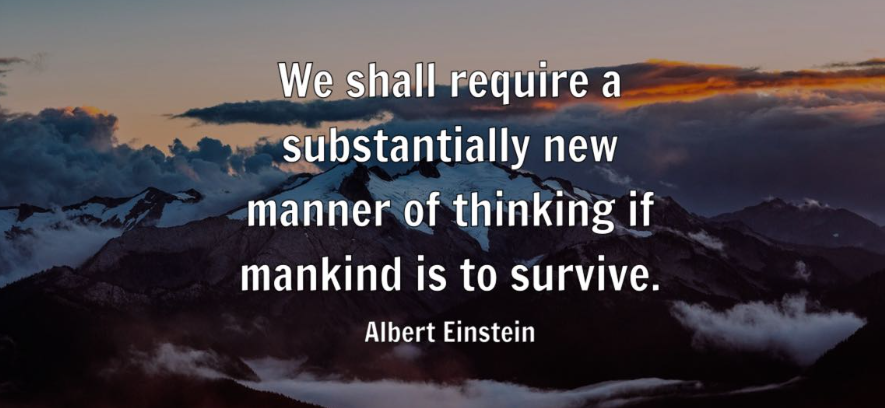 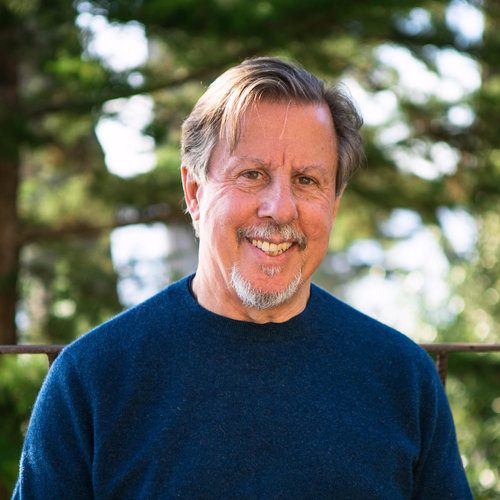 Richard Schwartz, PhD began his career as a family therapist and an academic at the University of Illinois at Chicago. There he discovered that family therapy alone did not achieve full symptom relief and in asking patients why, he learned that they were plagued by what they called “parts.” These patients became his teachers as they described how their parts formed networks of inner relationship that resembled the families he had been working with. He also found that as they focused on and, thereby, separated from their parts, they would shift into a state characterized by qualities like curiosity, calm, confidence and compassion. He called that inner essence the Self and was amazed to find it even in severely diagnosed and traumatized patients. From these explorations the Internal Family Systems (IFS) model was born in the early 1980s. 
IFS is now evidence-based and has become a widely-used form of psychotherapy, particularly with trauma. It provides a non-pathologizing, optimistic, and empowering perspective and a practical and effective set of techniques for working with individuals, couples, families, and more recently, corporations and classrooms. 
In 2013 Schwartz left the Chicago area and now lives in Brookline, MA where is on the faculty of the Department of Psychiatry at Harvard Medical School.
Dr. Richard Schwartz
Click below to listen to an outstanding talk on IFS by Dr. Schwartz
https://www.youtube.com/watch?v=BiCGcVcmzzg&ab_channel=MentallyFitPro
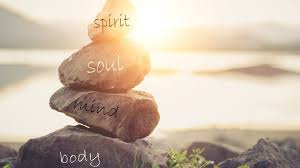 Admittedly, I am a bit of a neuroscience nerd. As much as I love the neuroscience of the brain, mind, and body as elucidated by Polyvagal Theory, HeartMath, somatic experiencing and the like, there is need for integrating these approaches with the psychology of the mind. IFS is one approach which offers that bridge.
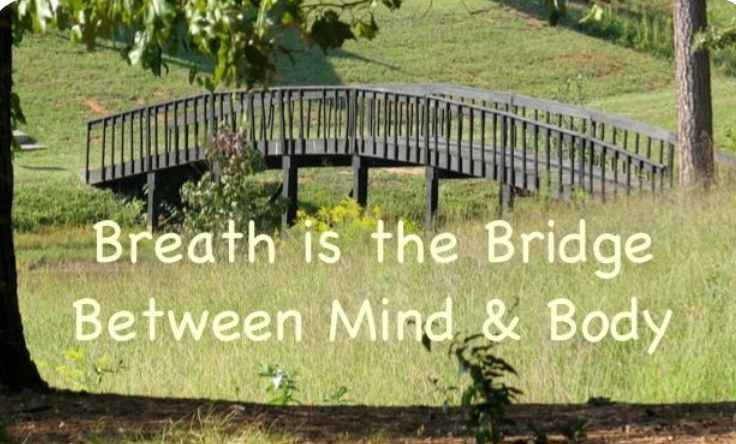 Polyvagal Theory  The chart below adapted by Dr. Rothschild nicely demonstrates the shifting in body sensations, physiological symptoms, and emotions as we move between autonomic states (Rothschild, 2017).
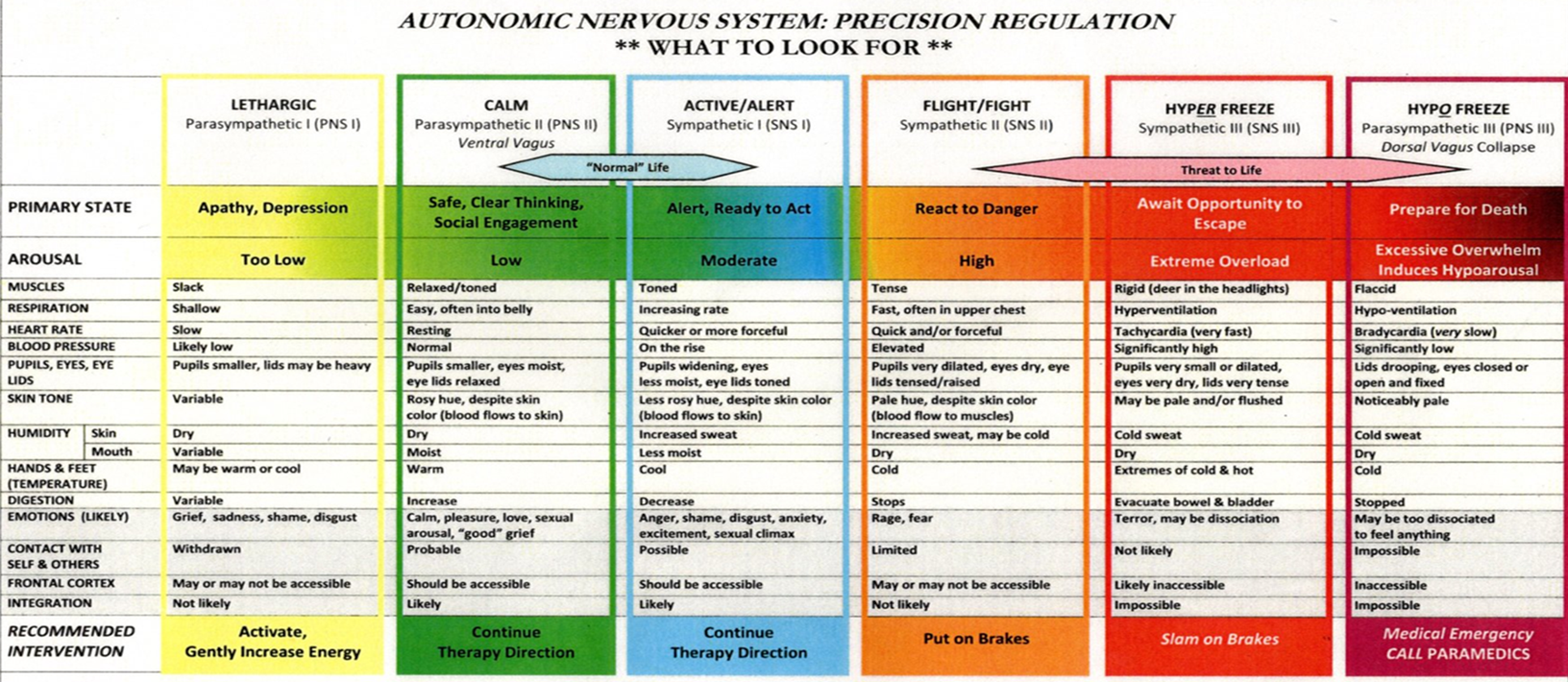 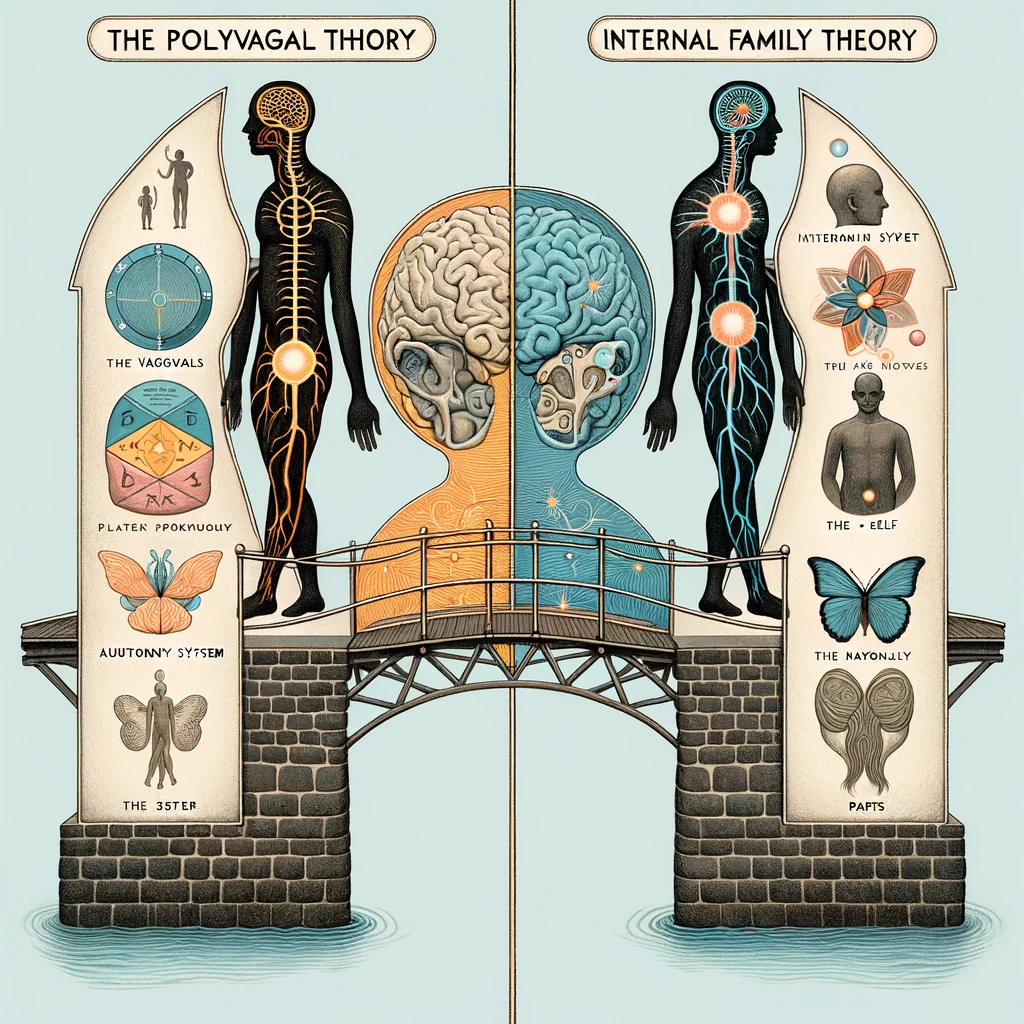 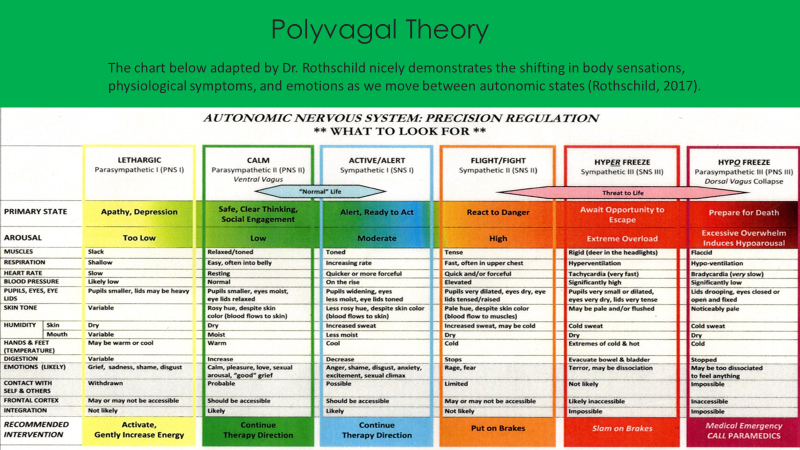 I have talked elsewhere about how trauma stores in the body as the famous Dr. Bessel van der Kolk has asserted in his excellent book, The Body Keeps the Score. Novel therapies such as Dr. Stephen Porges, Polyvagal Theory has given us excellent conceptualizations of this. So, IFS gives us a bridge to understand, appreciate, and treat the psychological manifestation of the underlying biological processes that are involved in trauma and addiction.
Some of the following slides are taken from the work of Dr. Dawn-Elise SnipesClick to the link below to listen to her superlative lecture:                         https://www.youtube.com/watch?v=LJHoW_bb5-M&ab_channel=DocSnipes
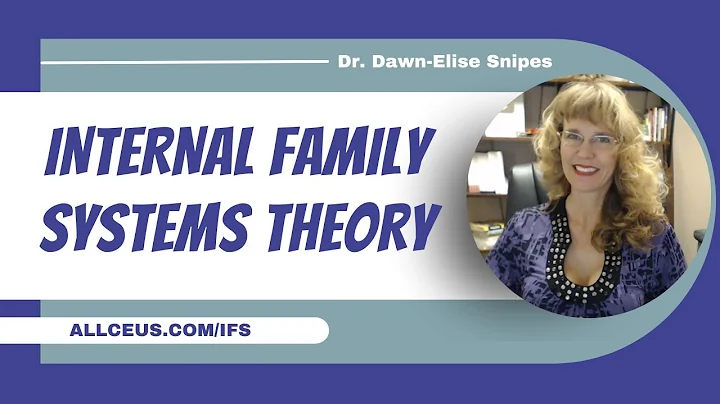 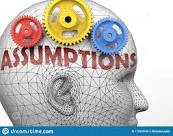 Basic Assumptions
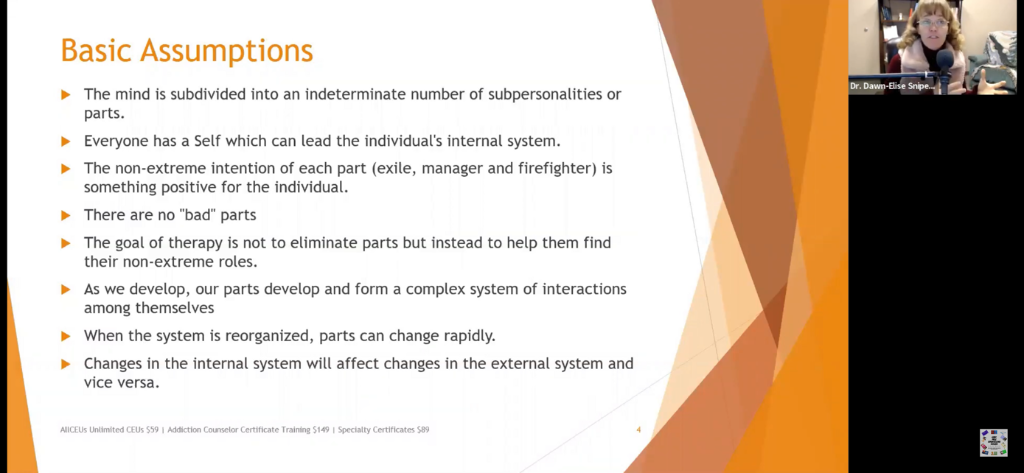 The IFS Parts and Assumptions
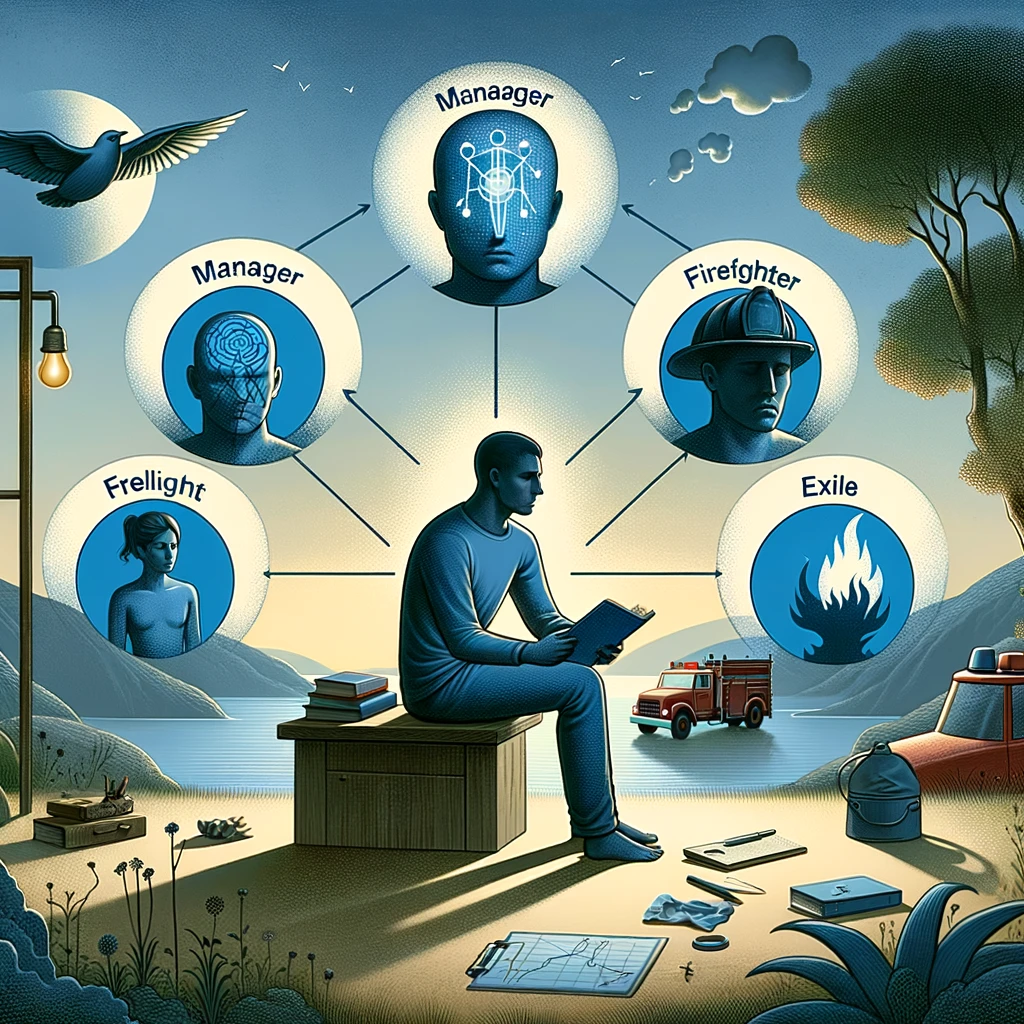 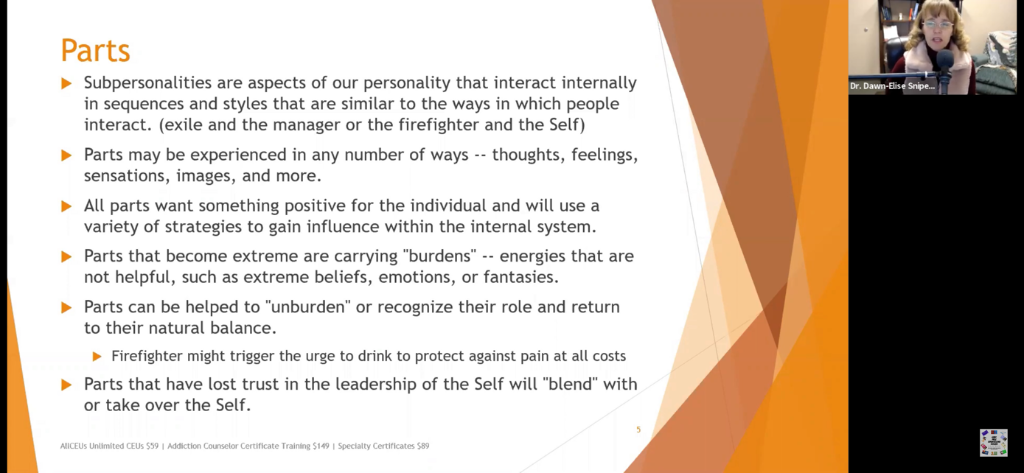 Overview of IFS
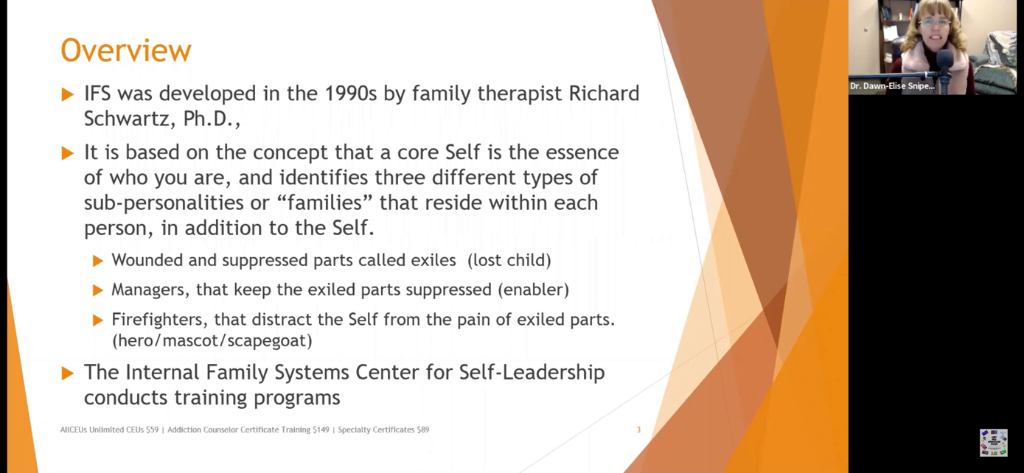 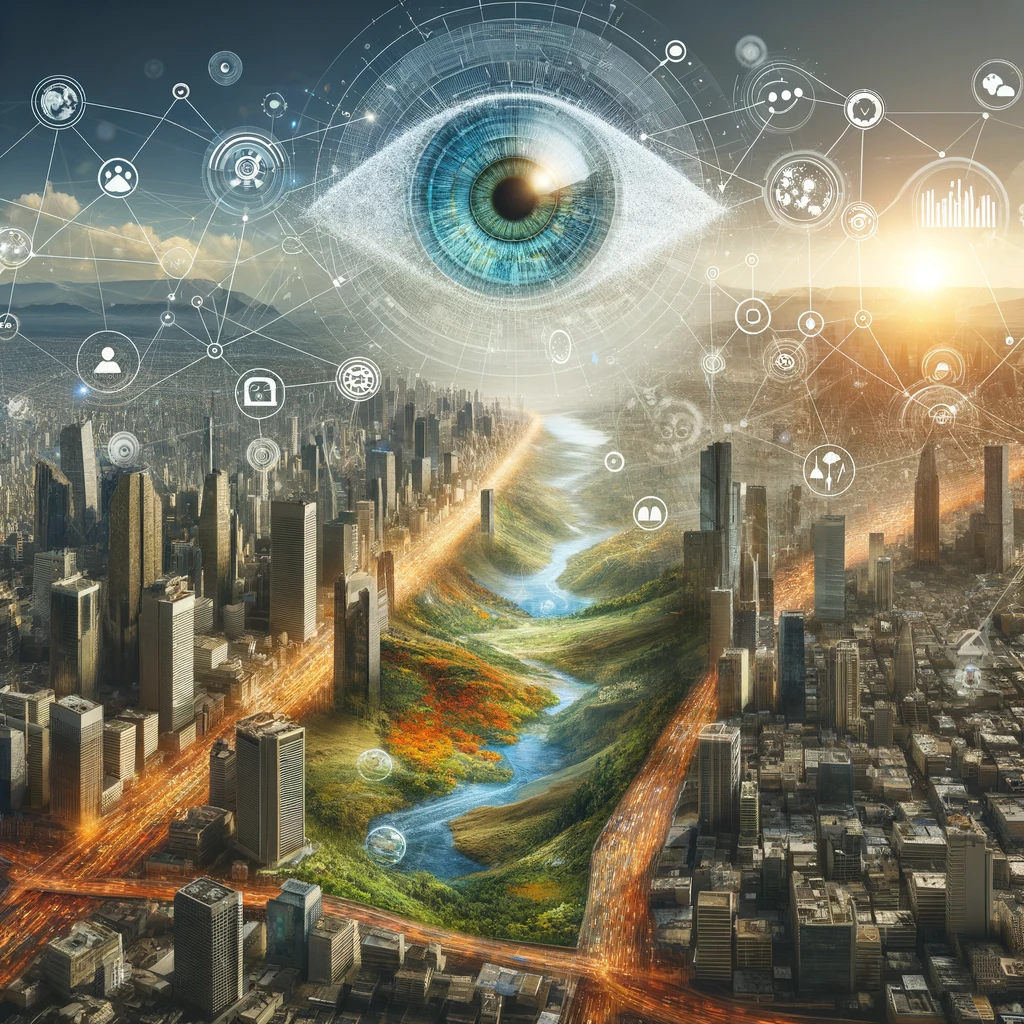 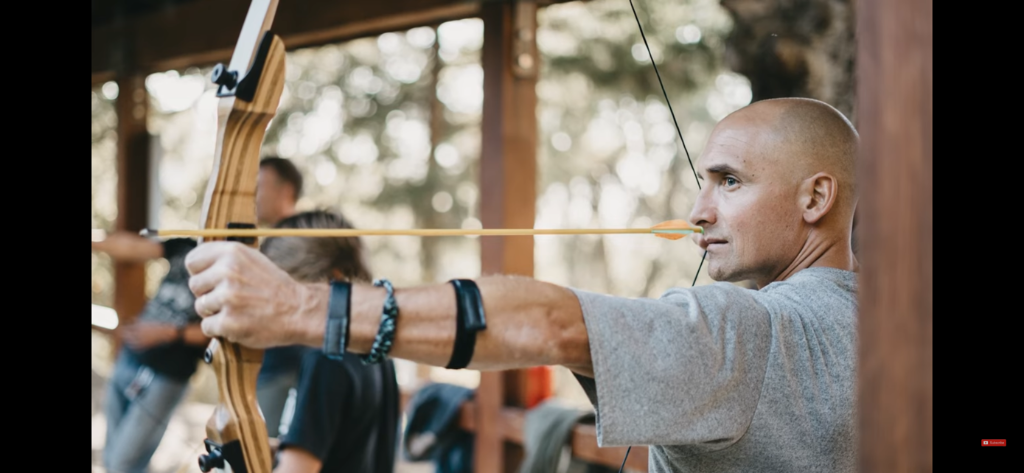 These parts are encoded in implicit or procedural memory and become rather reflexive or procedural much like riding a bike or shooting an arrow.
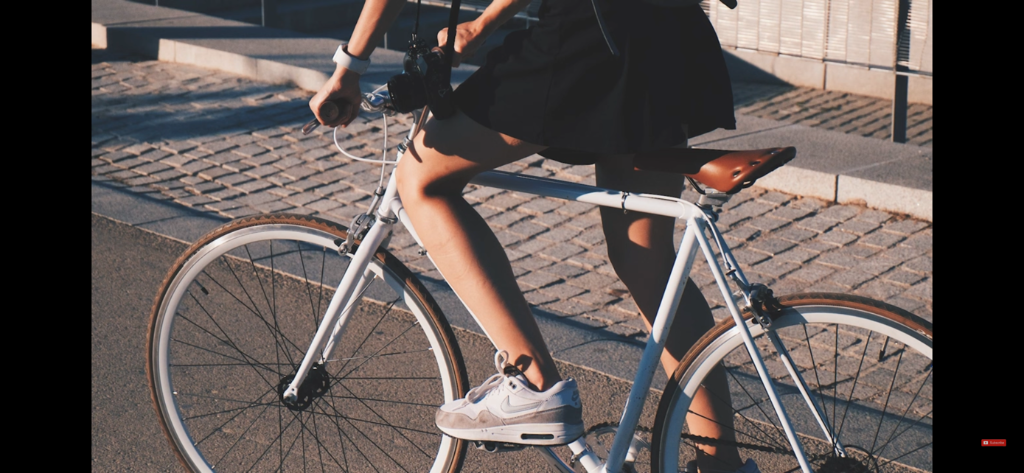 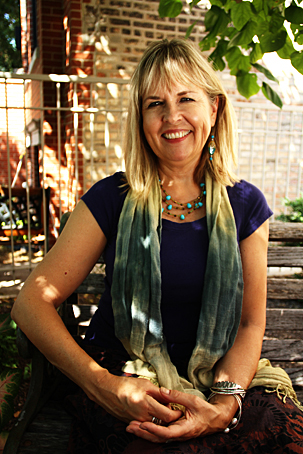 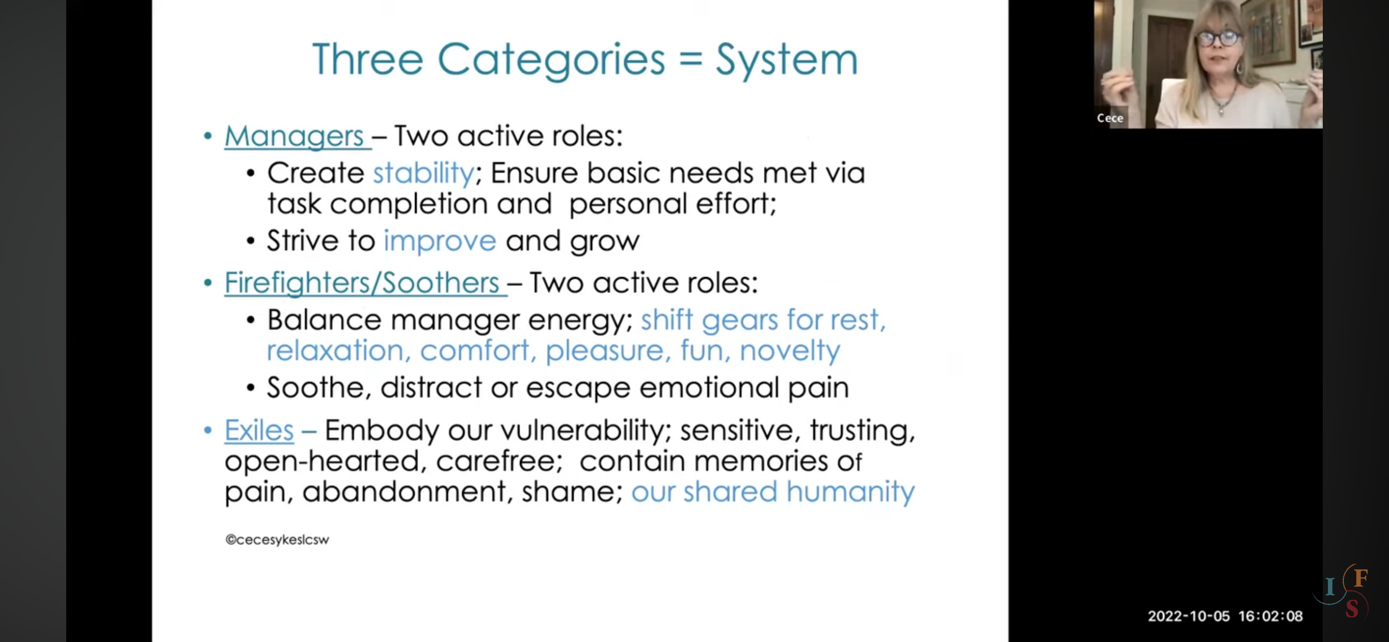 IFS therapist, Cese Sykes LCSW, describes the IFS as three categories which comprise a system. If not in extreme roles they serve us well.
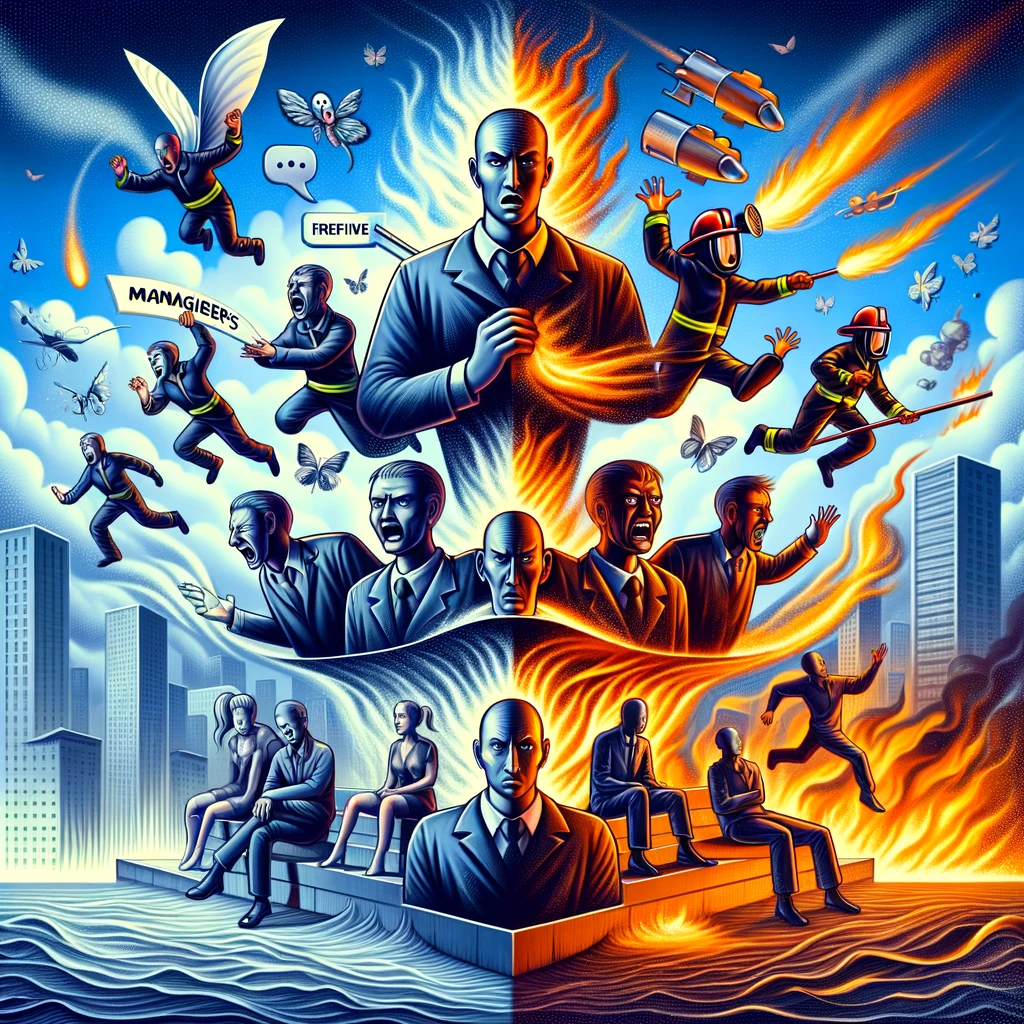 When psychological pain/trauma is extreme, these parts/roles become extreme, and they move form being adaptive to potentially destructive. Note that they are not bad, they are trying to help but they do potentially hurtful things in that effort to help.
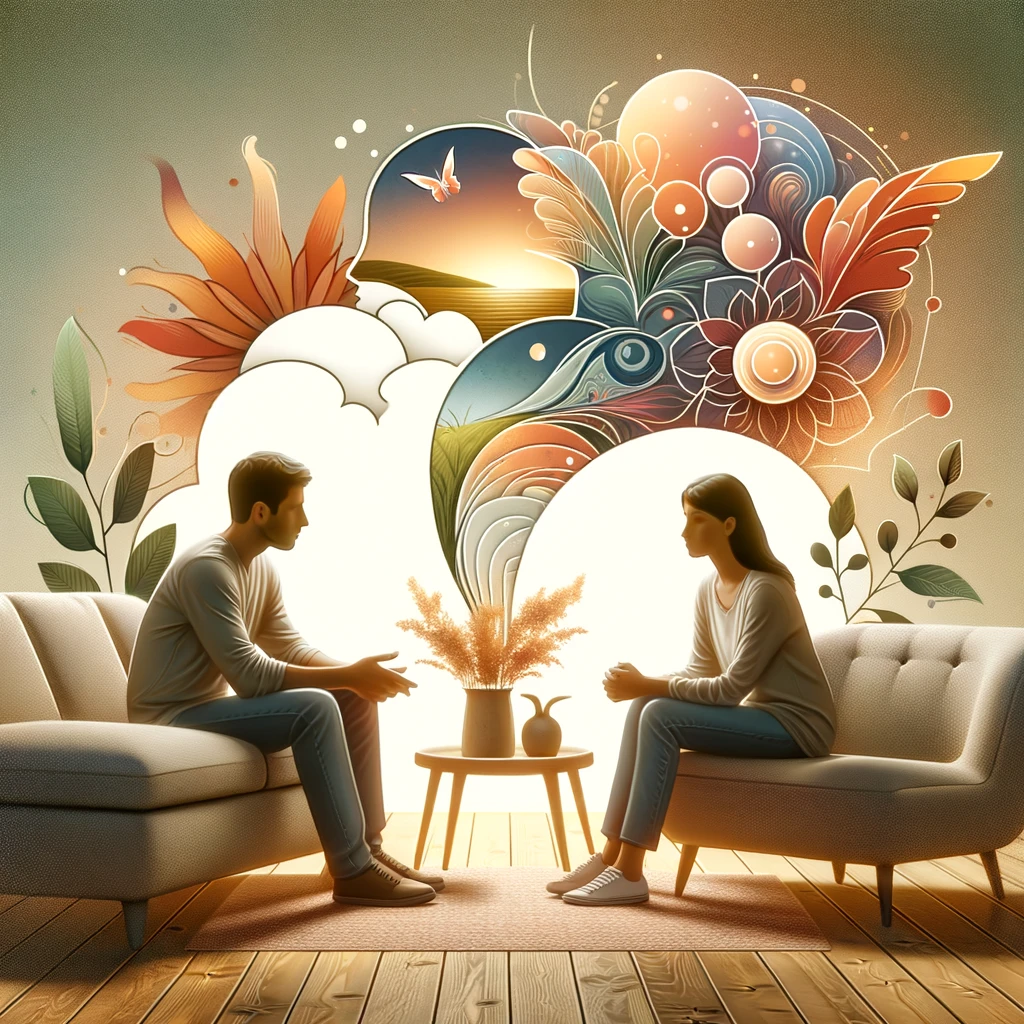 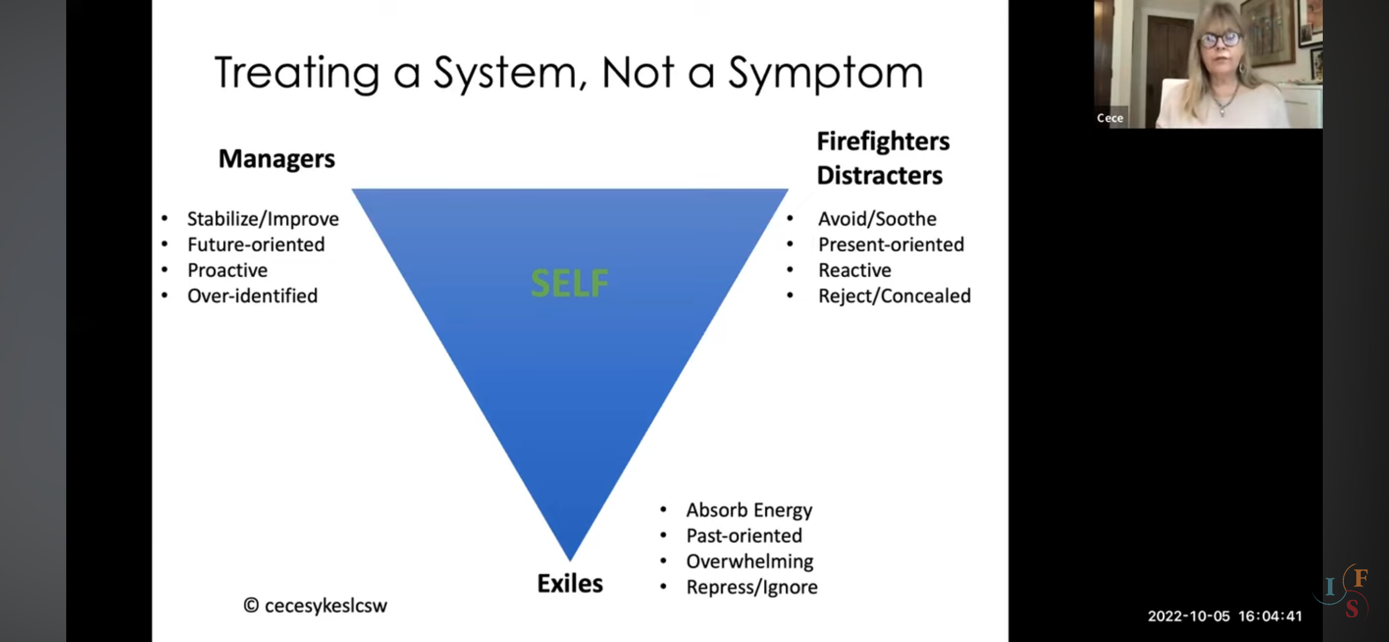 Cese Sykes notes that in IFS, we treat a system, not a symptom.
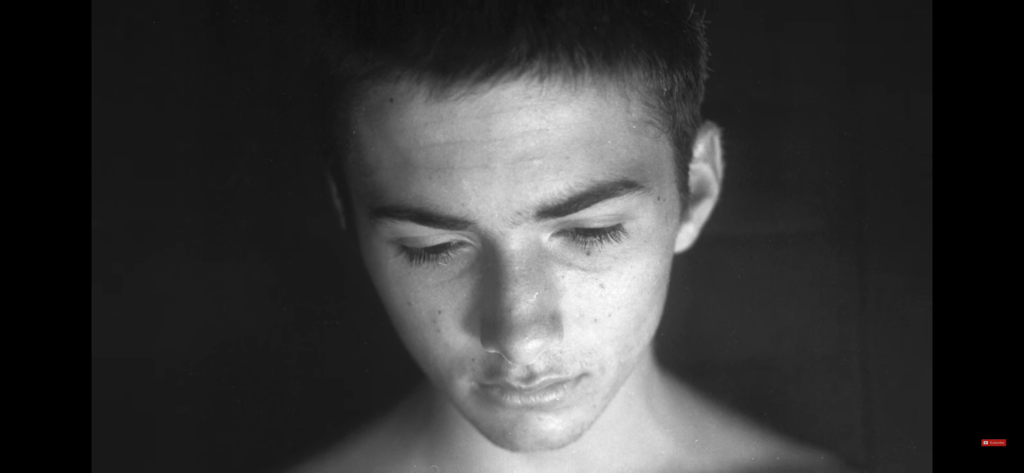 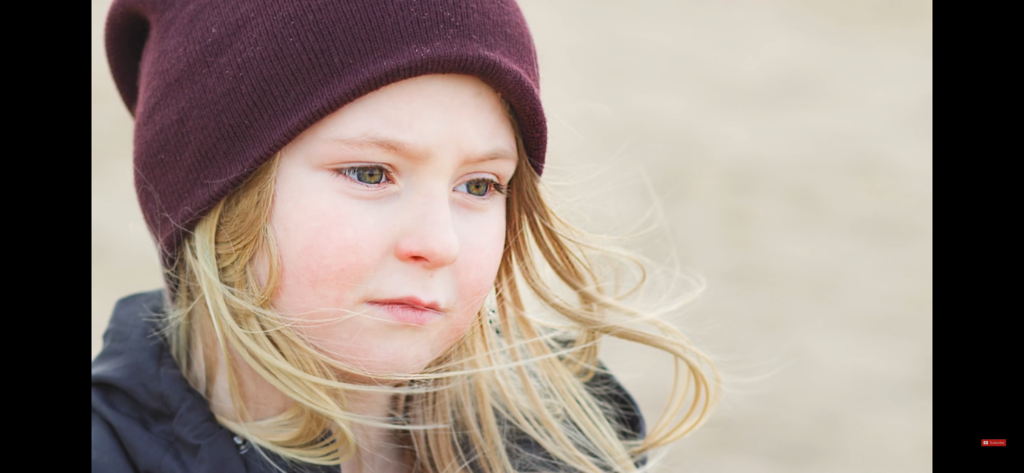 ExilesEarly pain encodes deeply within us in implicit memory and becomes exiled from our “Self”
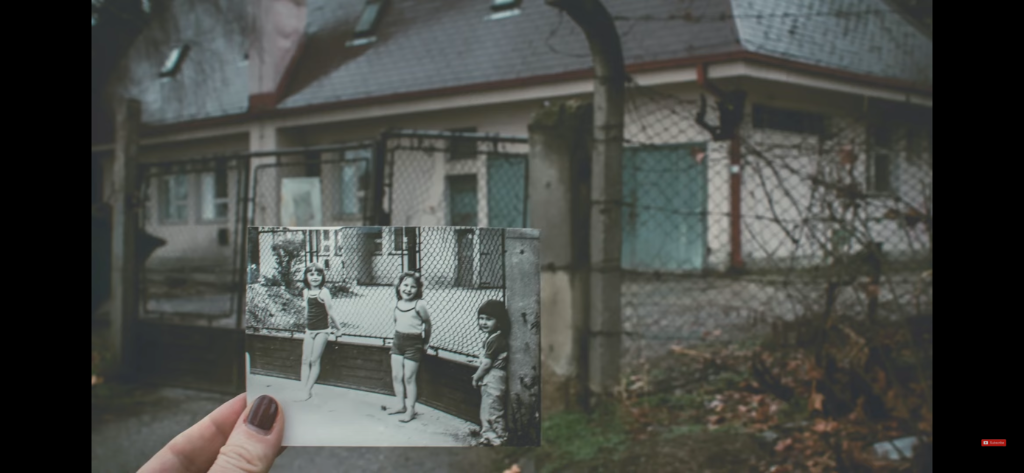 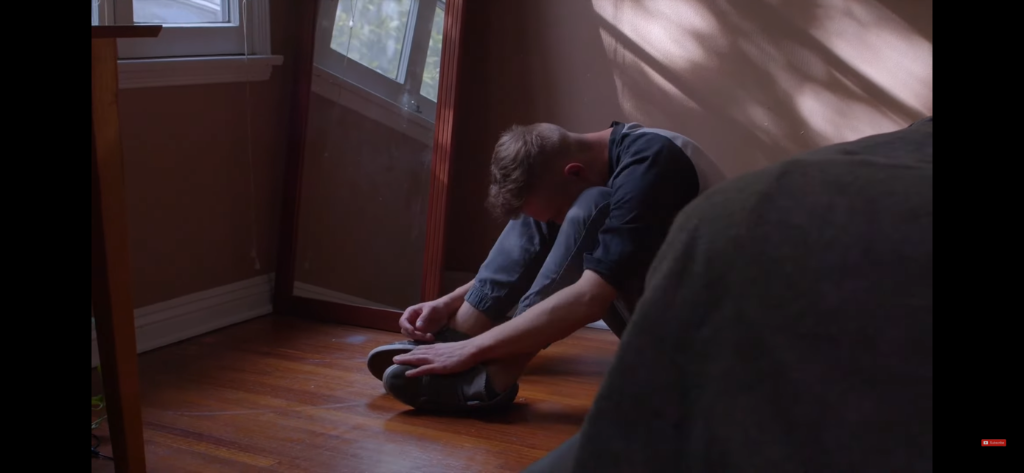 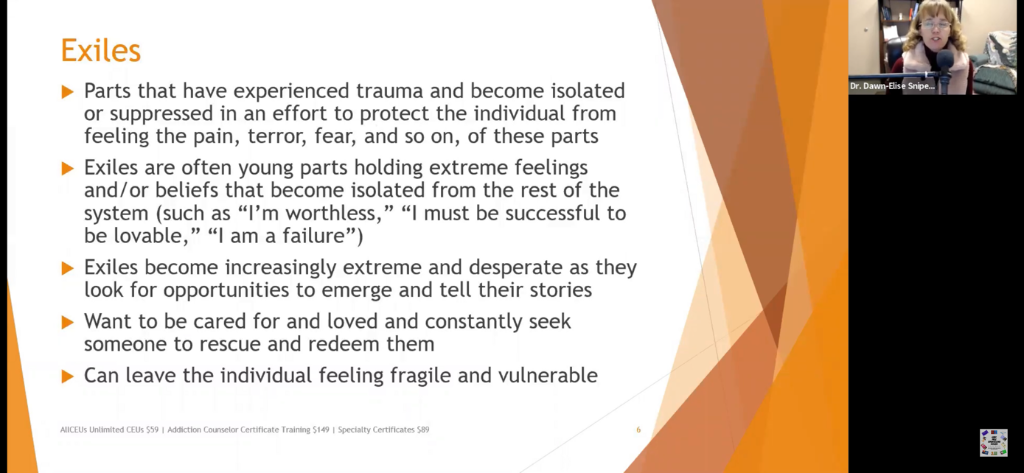 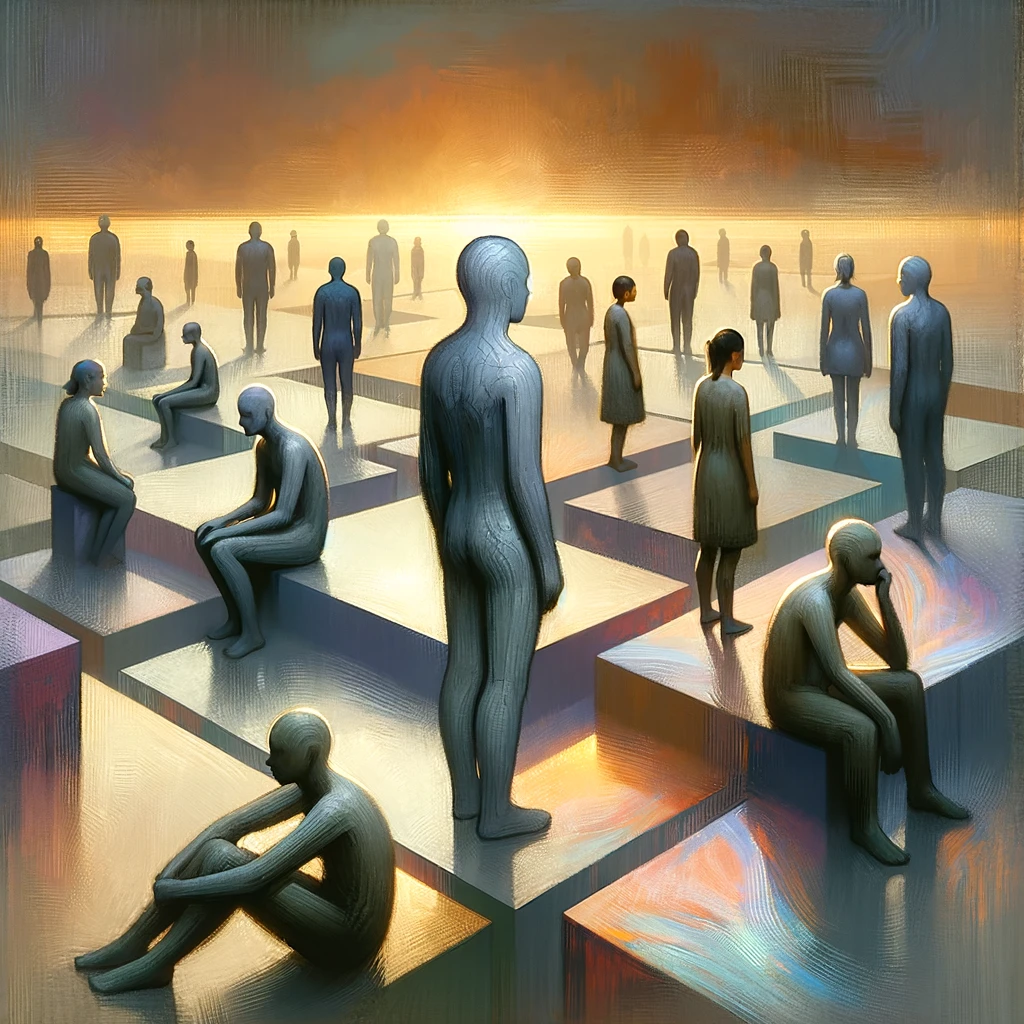 IFS Exiles
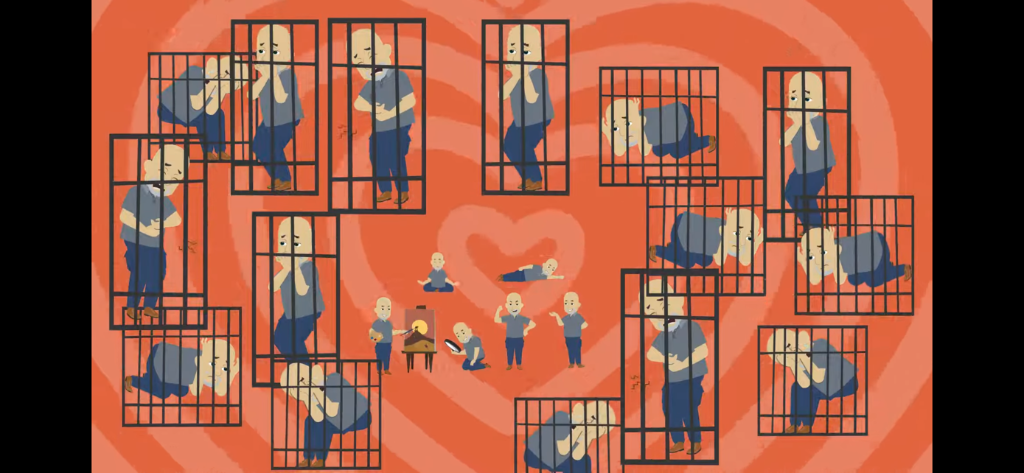 Poor exiles essentially get locked up
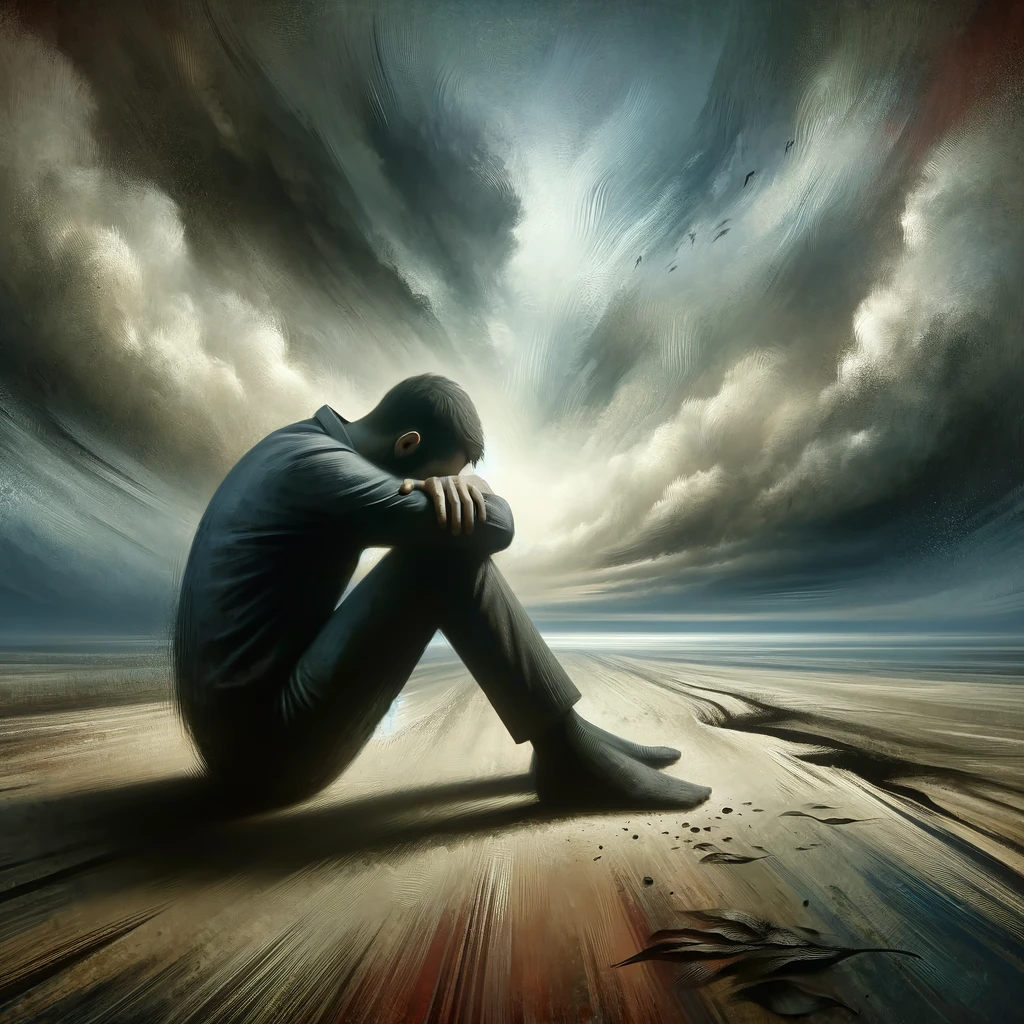 Exiled parts – not part of God’s plan.
“Exiles ore the tender, hurting, vulnerable parts of us that feel all of our difficult emotions: 

Think shame, worthlessness, terror, grief, loss, depression, loneliness, anxiety, pain, powerlessness, fear, and isolation. We come by them honestly even though they were not part of God’s perfect plan” (Riemersma, 2020, p. 44).
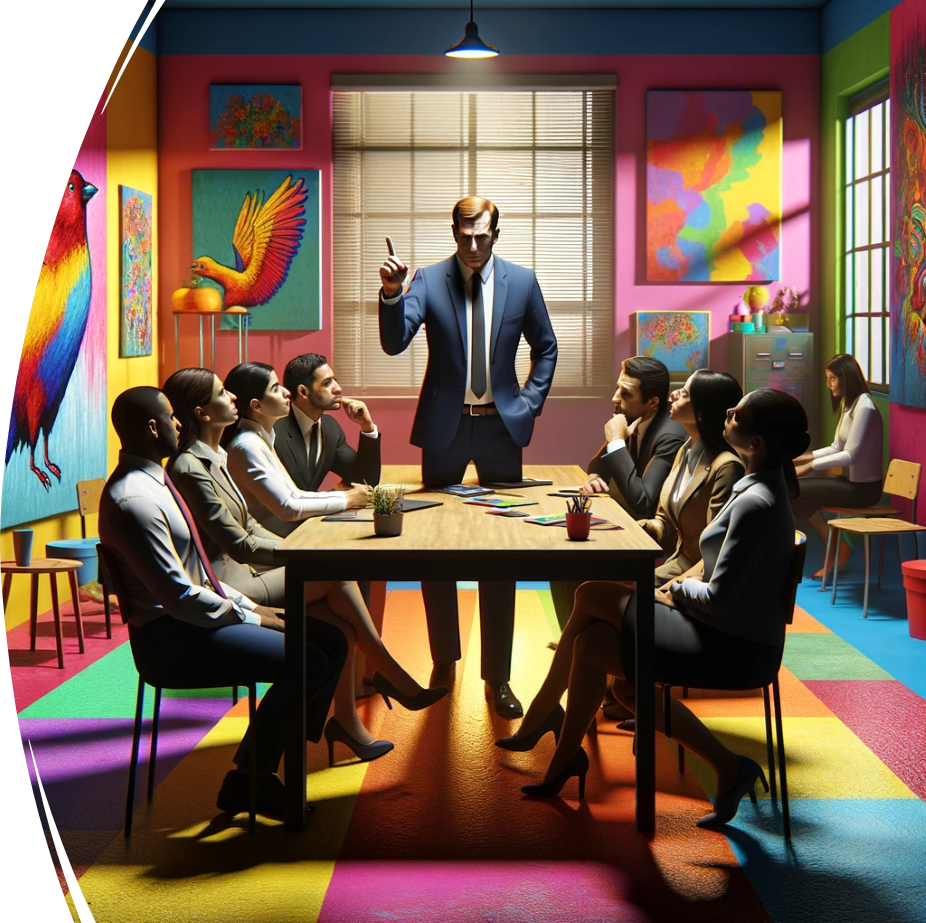 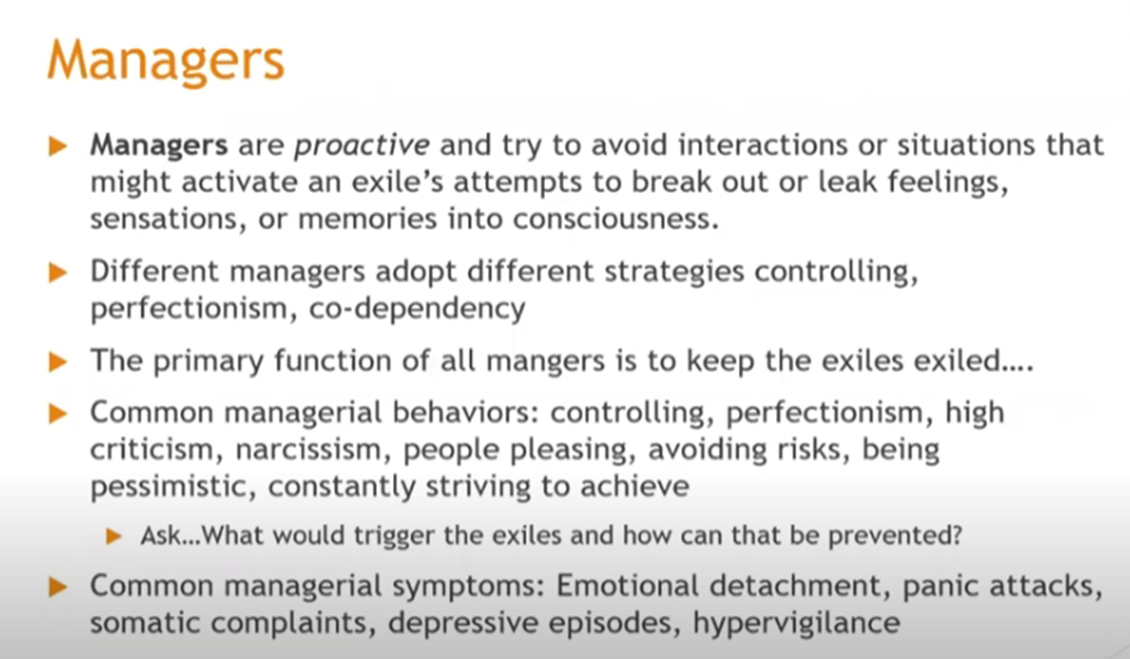 IFS Firefighters
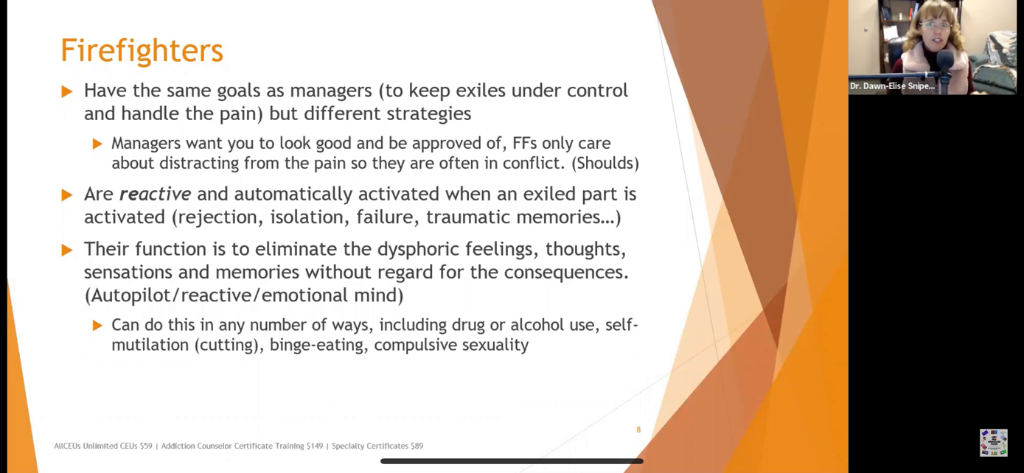 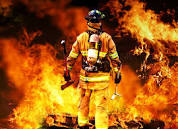 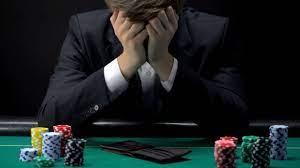 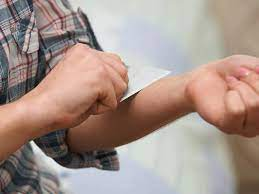 Firefighters taking charge of the pain by reactively acting out
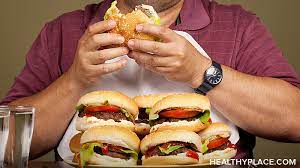 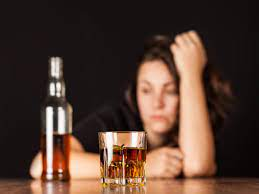 IFS Self
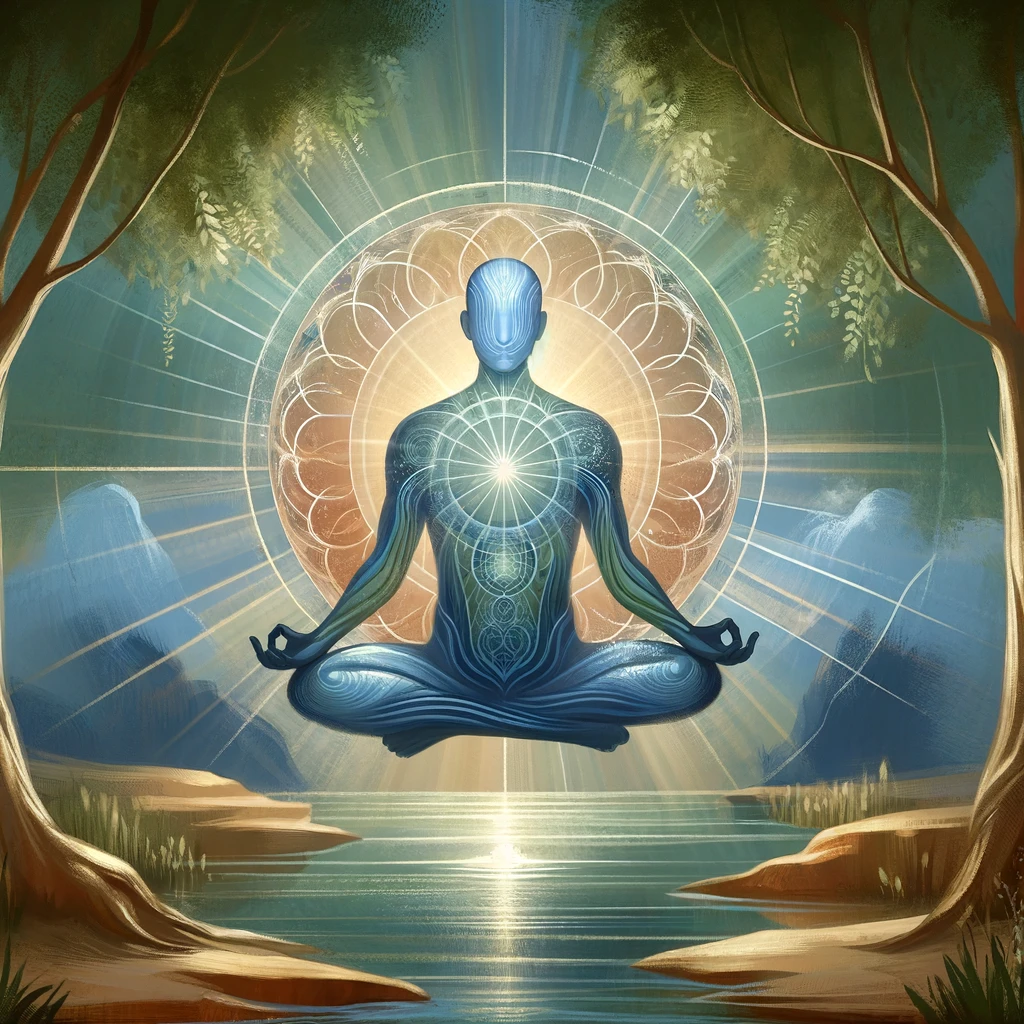 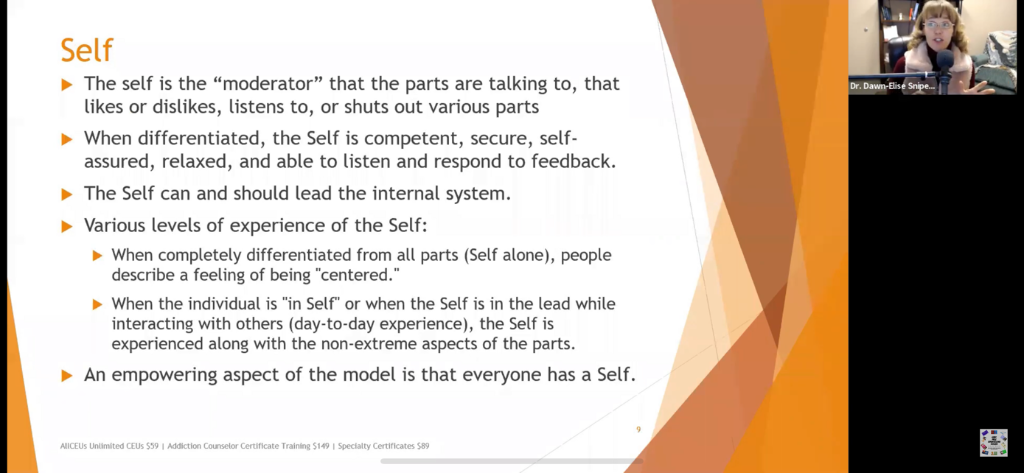 IFS’s 8 Cs correspond nicely          to Galatians 5:22-23 Fruits of the Spirit:LoveJoyPeaceForbearanceKindnessGoodnessFaithfulnessGentlenessSelf-control
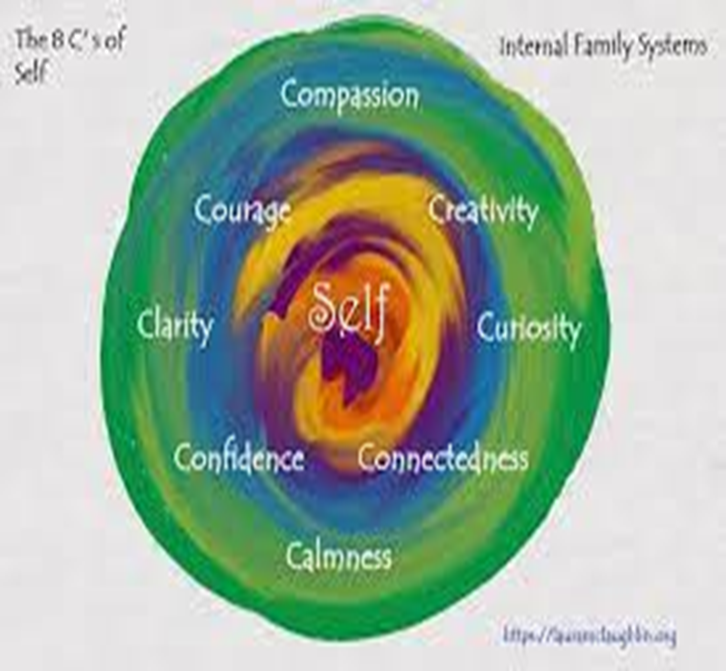 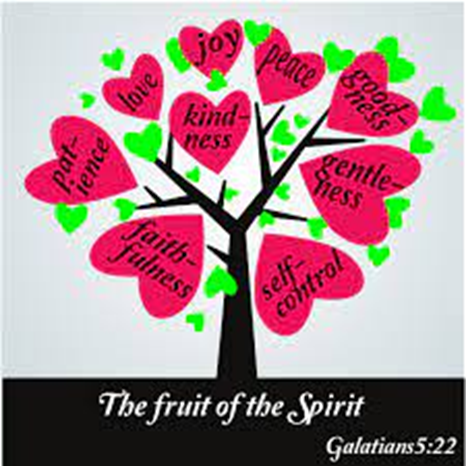 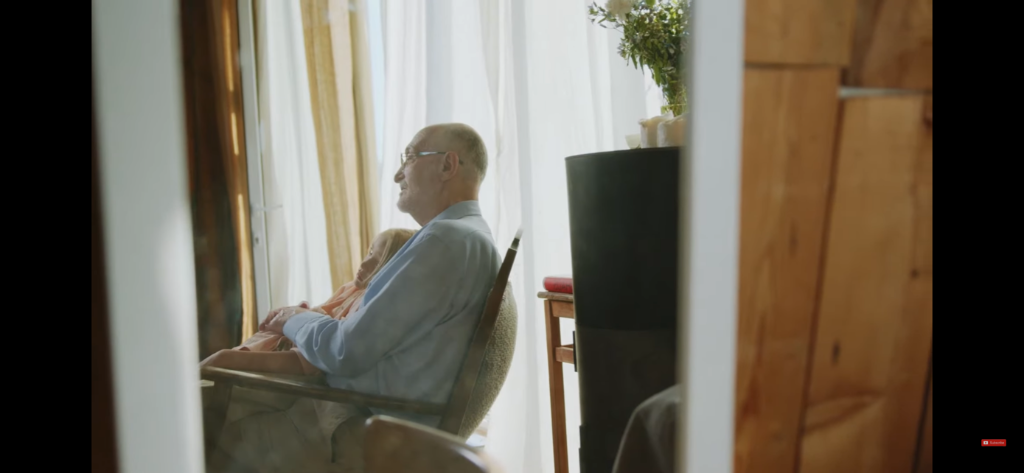 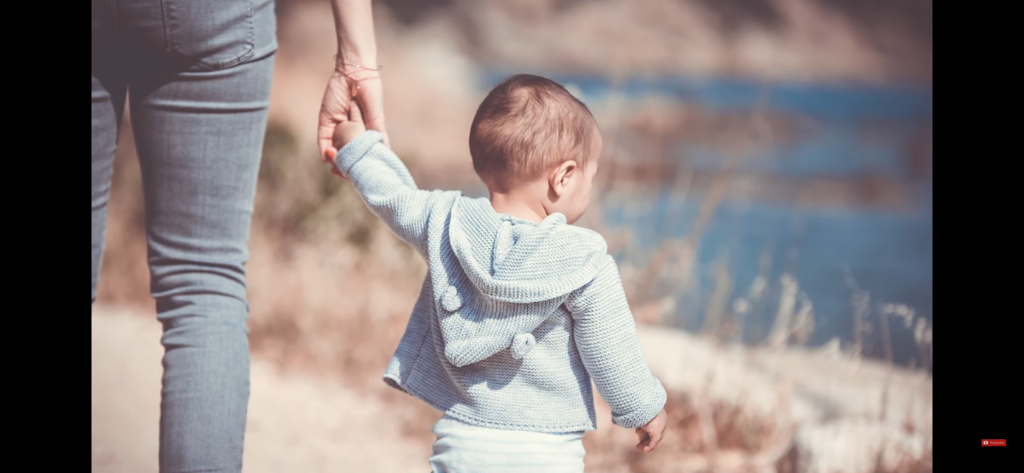 The integrated “Self” leads to inner peace, happiness, and the ability to connect healthily to others we care about and love
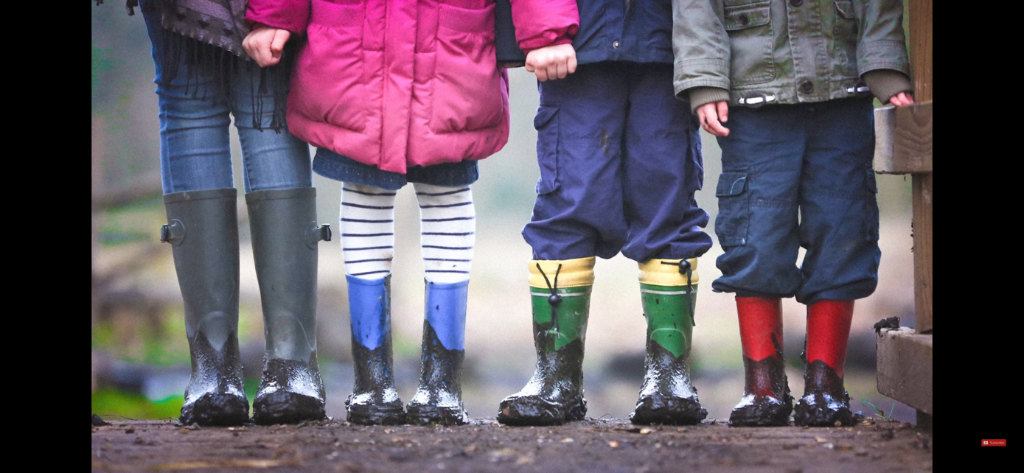 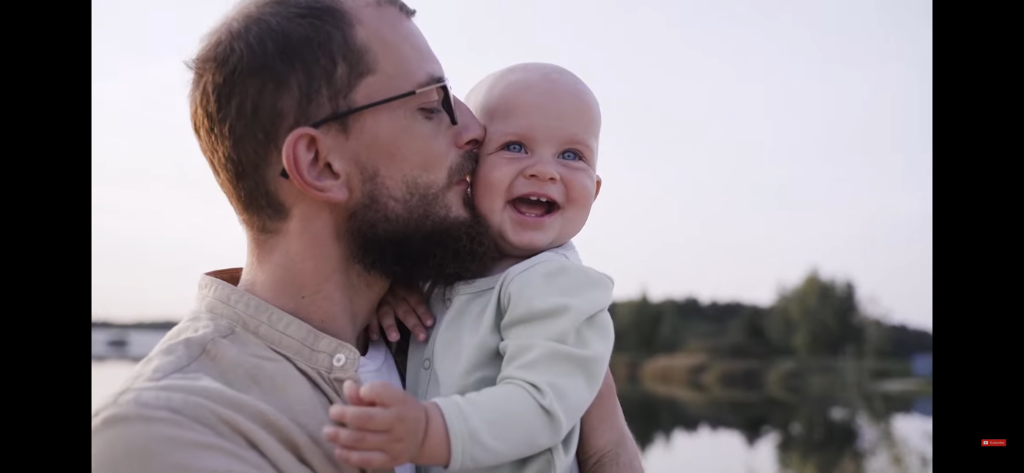 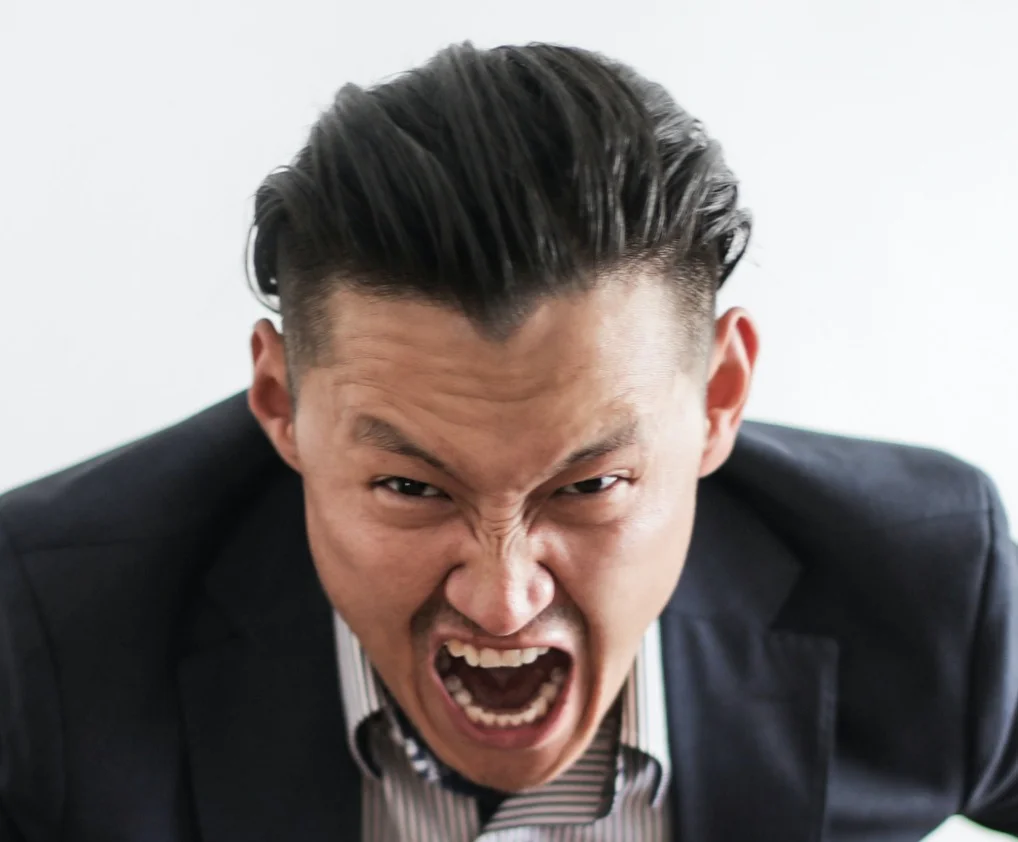 The Inner Critic
Types of Inner Critics Sean Cuthbert, 2022 Australian Clinical Psychologist.  Please click the link below to watch his excellent talkhttps://www.seancuthbert.com/post/types-of-inner-critic-in-internal-family-systems-ifs-therapy
Types of Inner Critics – cont.Sean Cuthbert, 2022 Australian Clinical Psychologist.  https://www.seancuthbert.com/post/types-of-inner-critic-in-internal-family-systems-ifs-therapy
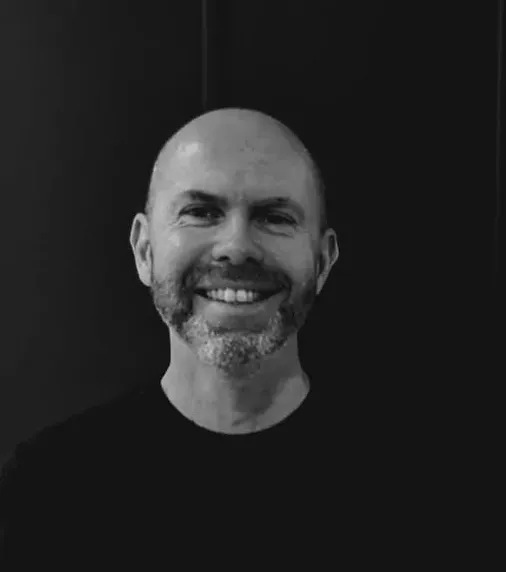 Inner Critic – cont.
As you go through these descriptions of types of “Inner Critics”, you may like to check in and notice what’s happening inside as you read. You may notice parts of you right now that are judging or criticizing these “Inner Critics”. 
A common phenomena in working with critics in IFS is that these critics will often get a lot of hate from other parts of the internal system, or these parts have their own critic parts that criticize them. 
Think of it like a line of people, each yelling at the one in front of them! This may seem overly complex (and it is, because everyone’s neurobiology is complex), but usually all you need to do is work with the first critic and/or the one that criticizes it to start to create space for the internal relationships to be different (Sean Cuthbert, 2022 Australian Clinical Psychologist). https://www.seancuthbert.com/post/types-of-inner-critic-in-internal-family-systems-ifs-therapy ).
Goals of IFS Therapy
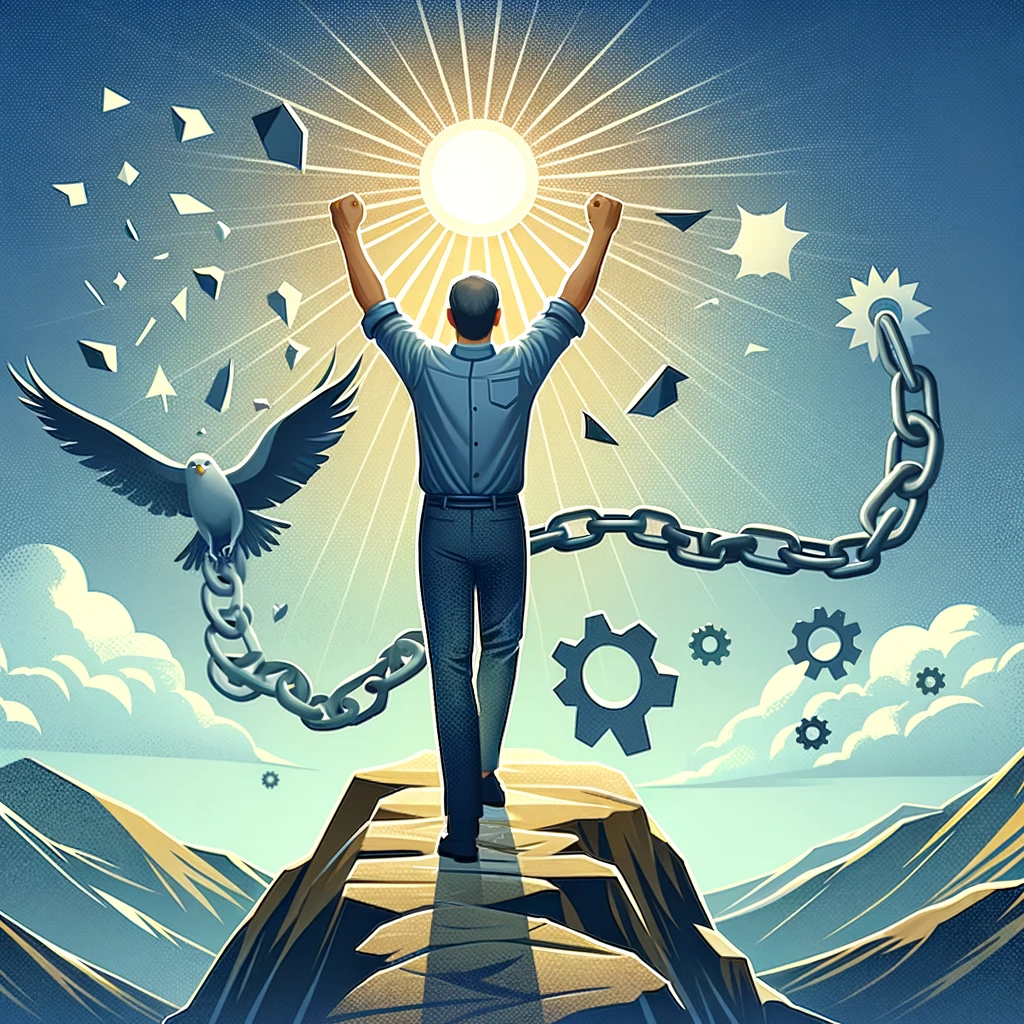 In IFS, we learn to listen to the pain
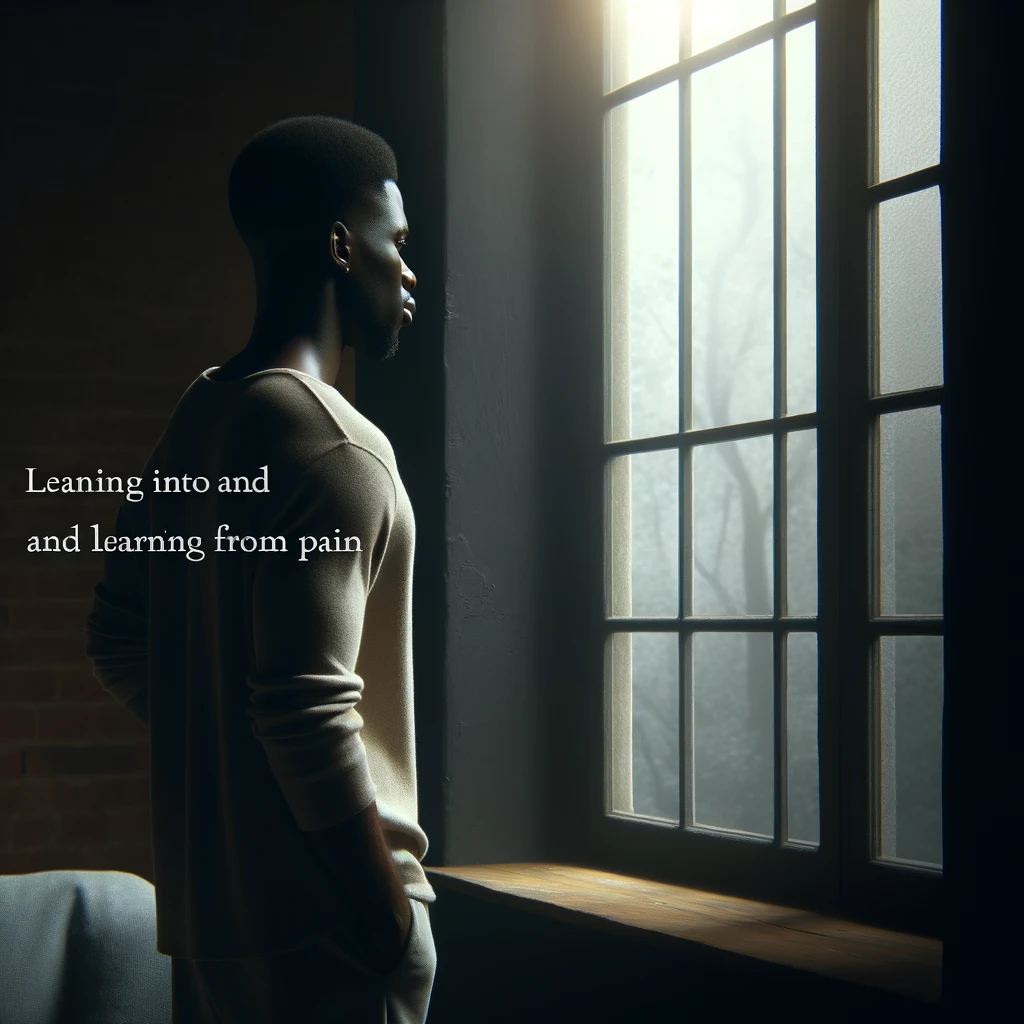 I need to listen to my anger to know that I have been violated.
I need to listen to my anxiety to know that I have unresolved trauma that needs to be healed.
I need to listen to my depression to know that I need to care for my heat’s deepest wounds
I need to listen to my fear to know that I may need to create safety.
I need to listen to my stress and irritability to know that I’m out of balance and need rest or reprioritization (Riemersma, 2020, p 42).
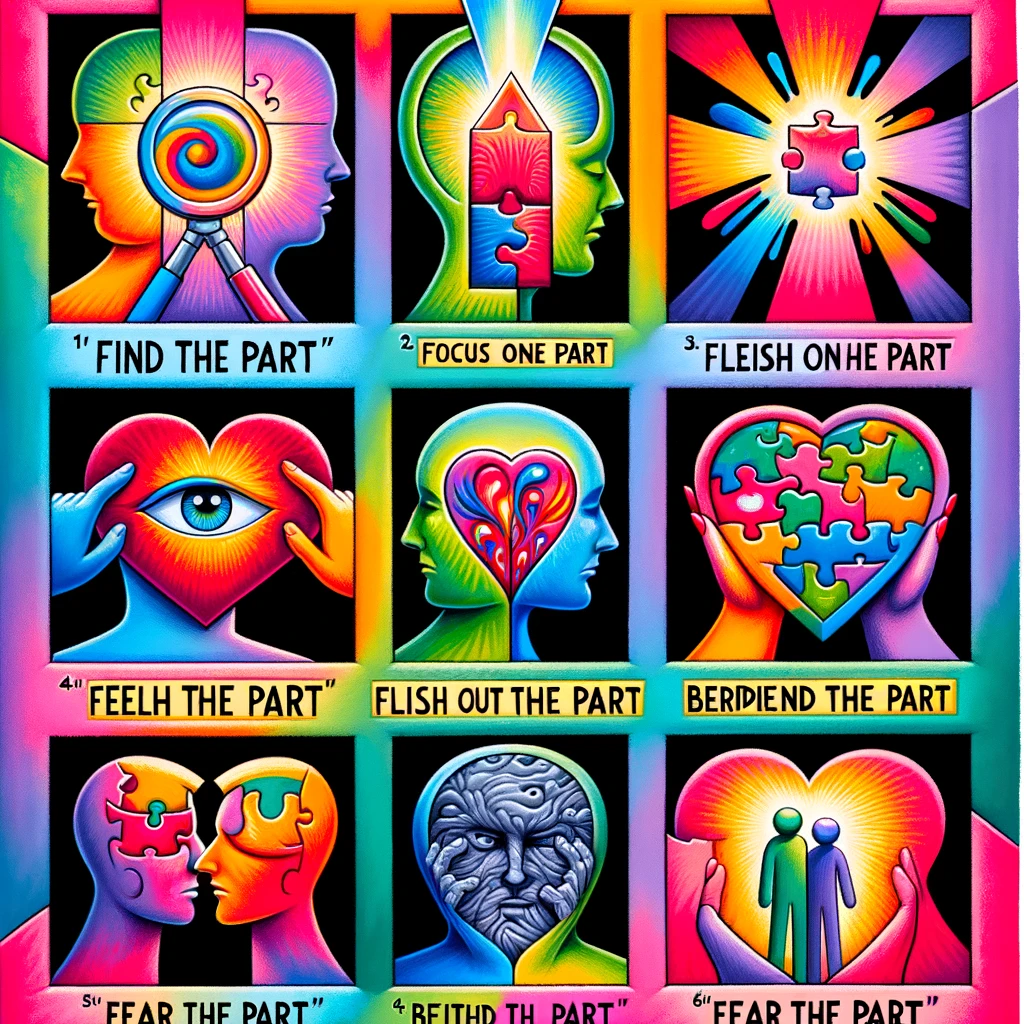 Find: “Finding is the first step of the first stage of the therapy process. This stage is all about learning which part or parts need attention. During this stage it is best to just sit with the feelings and see what rises to the surface. Parts might make themselves known through images, emotions, or body sensations. This is not a stage for analysis, just a time to notice what’s coming up. Sometimes it’s good to talk through this stage, but it can also be a good moment to just sit quietly and see what parts make their presence known.
Focus: Once you’ve found the part, focus on it. Give it space to perform whatever its attention-seeking behaviors are, and give it space to exist. In this moment, it’s important to just let the part be there, to reassure it that it has your attention. Often parts are activated because their needs are not being acknowledged or met, and letting the part feel seen will make it easier for it to express itself authentically.
Flesh out: Now that it’s been given attention, the part collects into a set of bodily sensations and emotions that can be fleshed out into a self-contained entity. At this point, the part may start communicating and sending messages. You can give it space to tell you things, or to share the memories that are triggering it.
The Six Fs
The Six Fs – cont.
4. Feel: This is the second stage. Now it’s important to see how other parts feel about this part’s presence. They might be upset that this specific part is getting attention or be alarmed that it will further imbalance the system. You must judge if you have enough core Self energy to move forward. If you don’t, you may have to do some work with other parts that are in the way before you can proceed.
Self-energy is measured with the 8 C’s: calm, compassion, curiosity, clarity, confidence, courage, creativity, and connection. If any of the 8 C’s are present when dealing with the part, it means Self is present and able to care for it. If more negative or extreme feelings like anger or anxiety are present it means that another protector part has stepped in to deal with the part you are trying to target.
5.Befriend: This is the start of stage 3. In the previous steps we created separation between the parts and Self and worked on creating active communication. This step is then about actually forming a relationship between this target part and Self. Work happens much more smoothly when the part trusts Self, so this is a good place to start forming that relationship. Ask the part about its function, what it’s trying to accomplish, and how it’s trying to help. Let it know that it is valued for its function, and that you respect how it’s keeping the system safe.Fear: What is this part protecting your from?
6. Fear: The final step for dealing with protector parts does not feel like a resolution. In this step, we ask the part what it’s afraid of. What does it think will happen if it stops being a protector? Here is often where we see the major signs of the exiled parts, those things we keep buried down deep so that they can’t overwhelm us. If the rest of the steps have been fully realized, Self will be able to have the part step aside so it can access whichever exile the protector was caring for. This stage opens a door for further exploration that is specific to working with exiled parts. There will be an article on this stage of IFS soon (ISSA Counseling https://issacounseling.com/contact-us/ ).
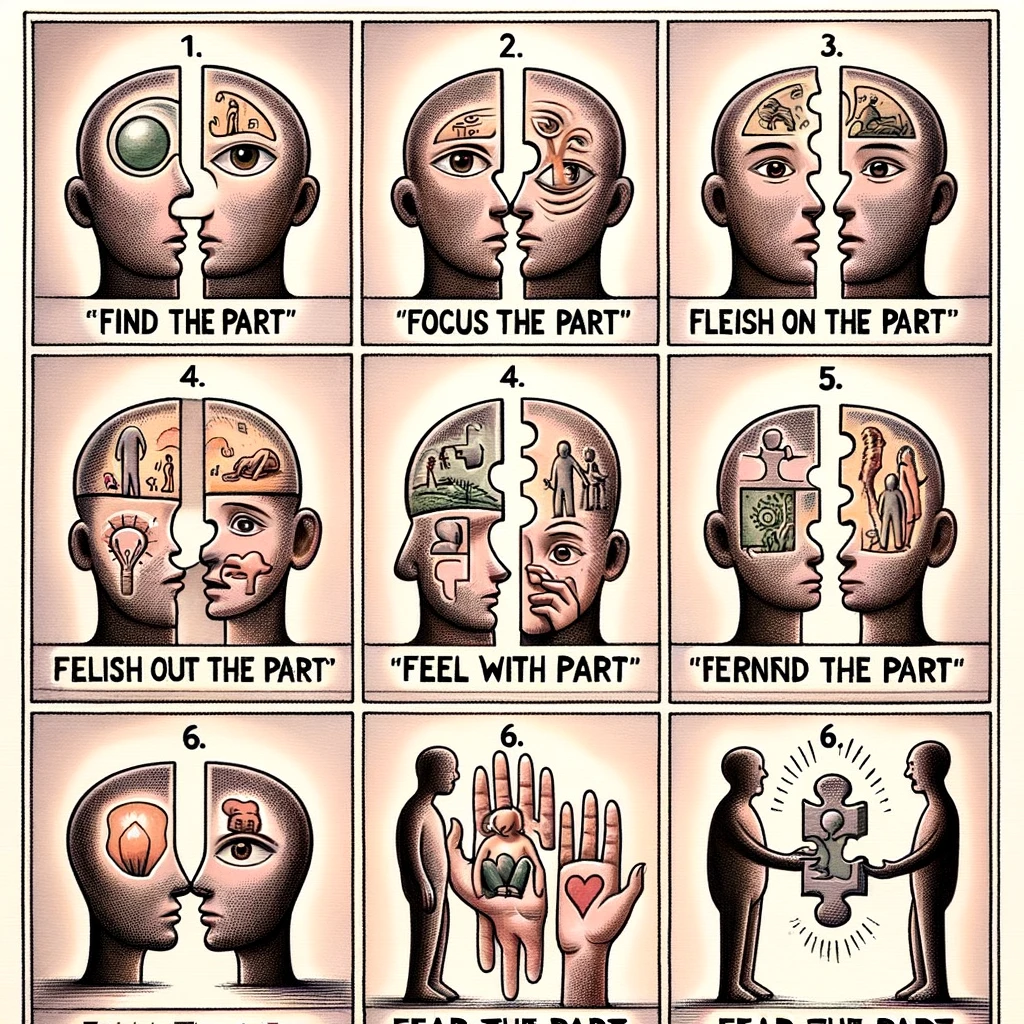 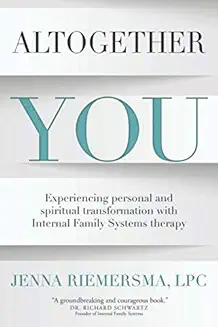 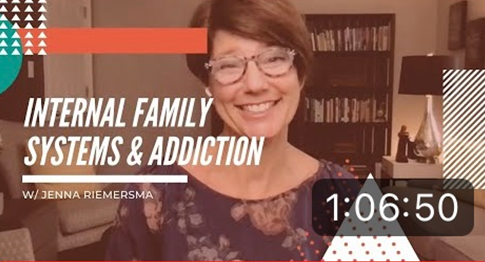 Jenna Riemersma – a leader in integrating IFS with Christian-Based thought
Anyone struggling with addictions knows the feeling of internal warfare. Parts of us hate the addiction while other parts of us keep pursuing it. 
Internal Family Systems (IFS) is a therapy model that identifies these "parts" in us and how they wage war with each other. As these parts fight it out, our unwanted behavior rages and wreaks havoc in our lives. 
In this video, IFS practitioner and therapist Jenna Riemersma talks about how IFS can help us battle our addictions and truly see how to welcome all parts of ourselves to the table.
Please click the link to watch her excellent interview on the Pure Desire Podcast:
https://www.youtube.com/watch?v=U0C2dLNWgPA&ab_channel=PureDesireMinistries
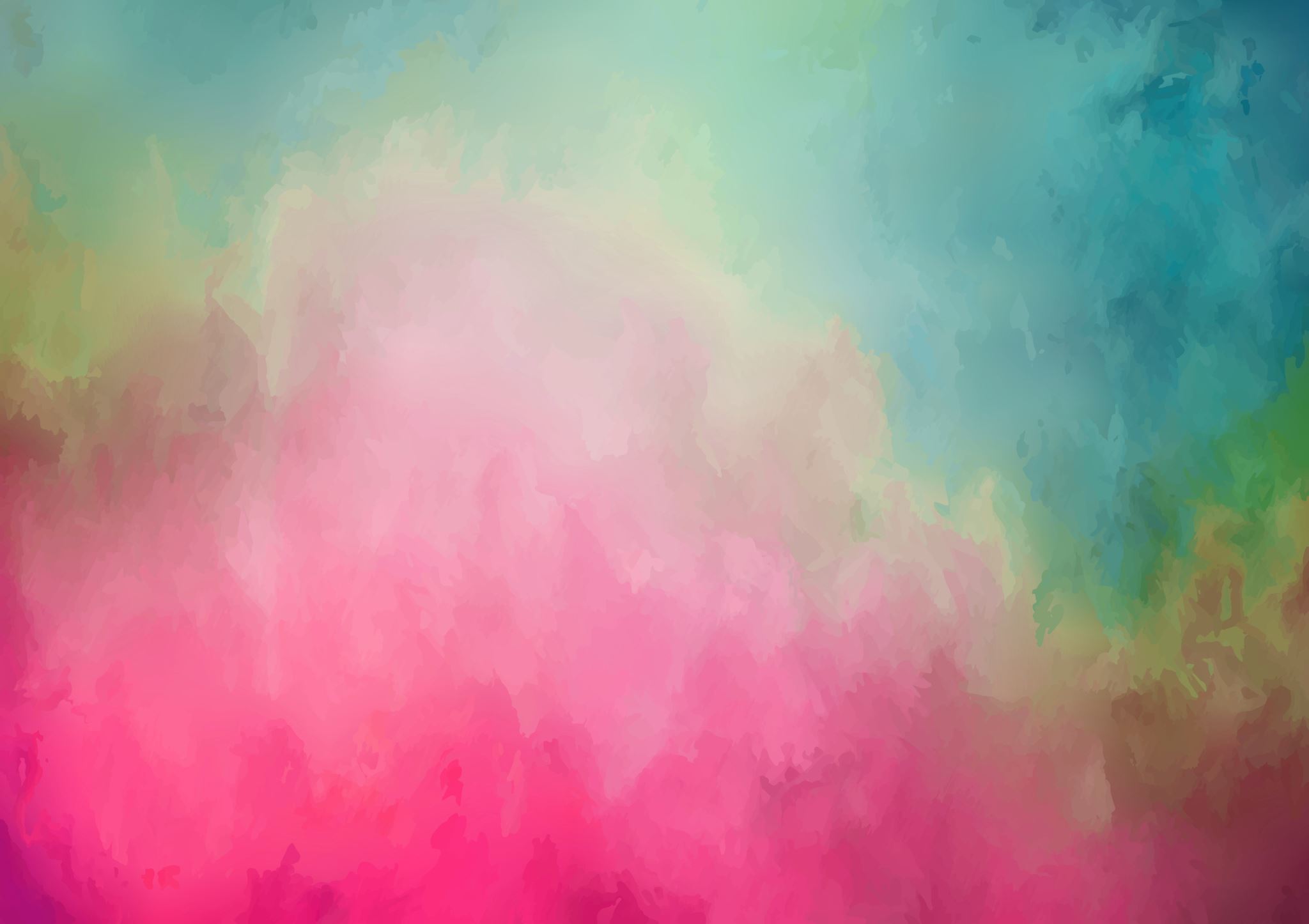 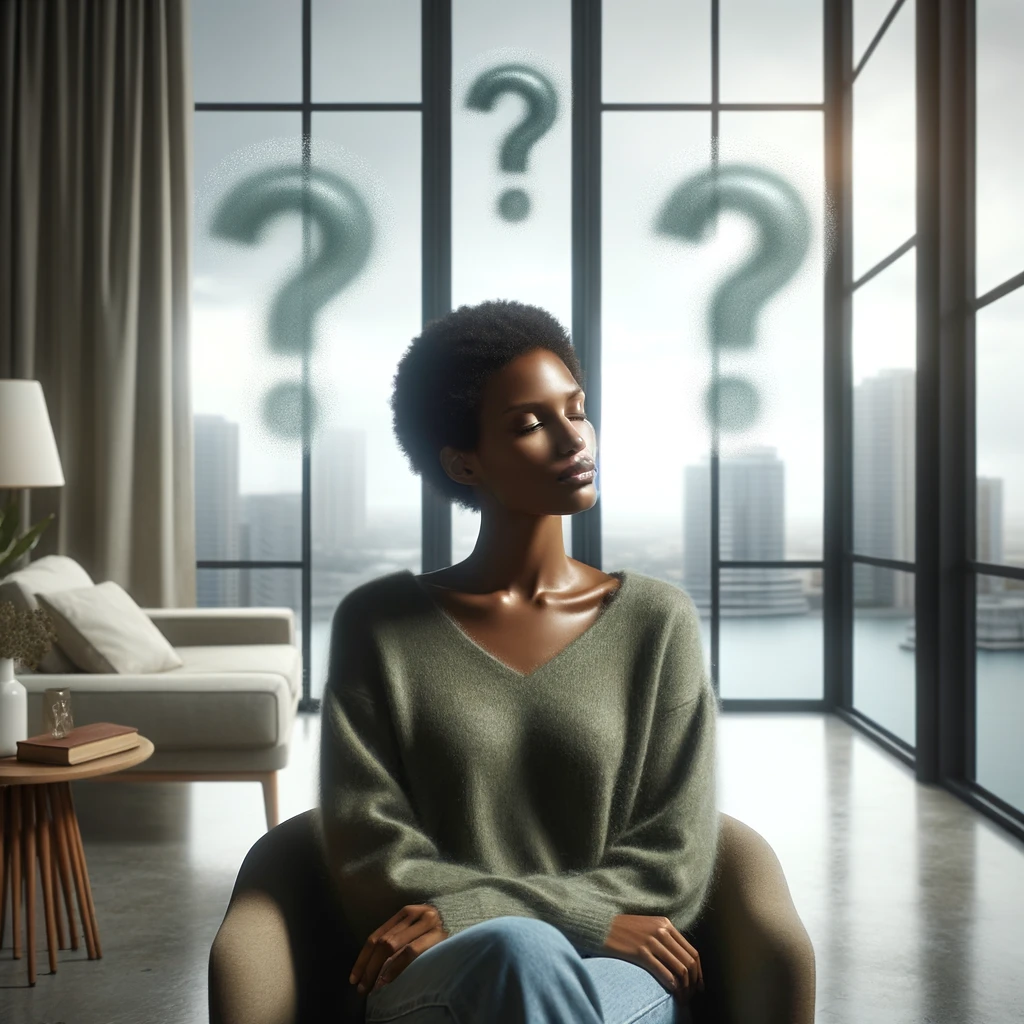 Lean into pain and ask three questions:
Much of medicine and even psychotherapy teaches us the wrong thin:, namely, to avoid or mitigate pain which keeps us stuck. IFS teaches us the contrary, that instead we must move toward the pain and listen to its valuable messages

What body or physical sensations do I notice and where do I feel them?
What does this pain or emotion want me to know?
What does this pain or emotion need me to do?

Click the link below for a wonderful guide on how to do this by Jenna (start at 48:20):
https://www.youtube.com/watch?v=U0C2dLNWgPA&ab_channel=PureDesireMinistries
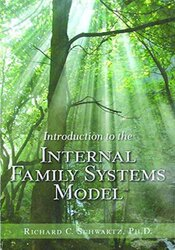 Beginning to use the model
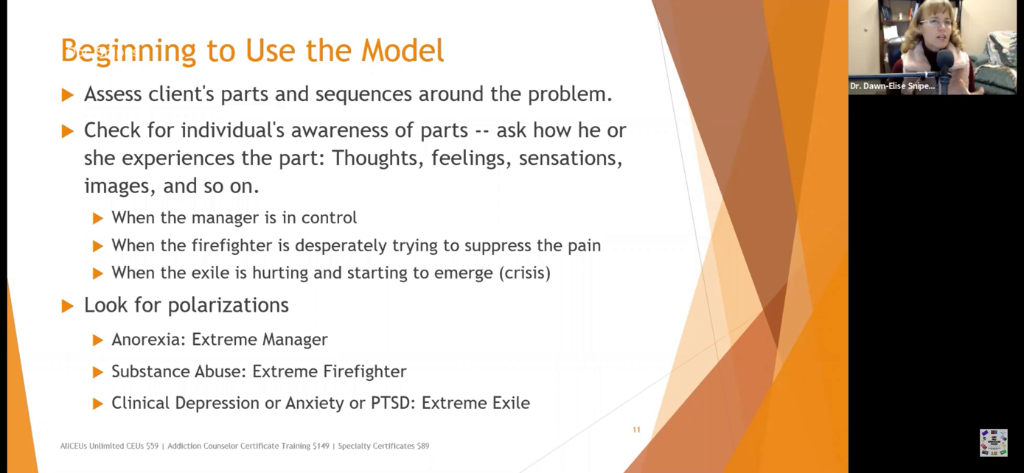 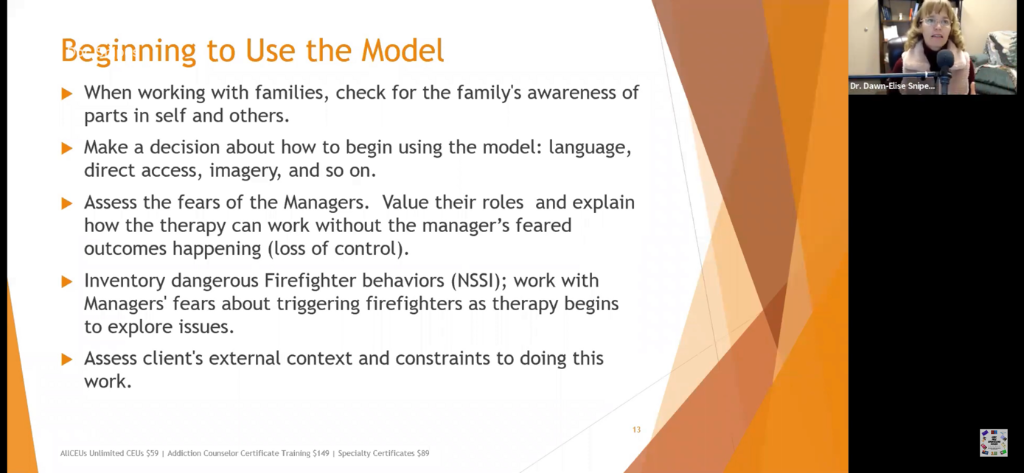 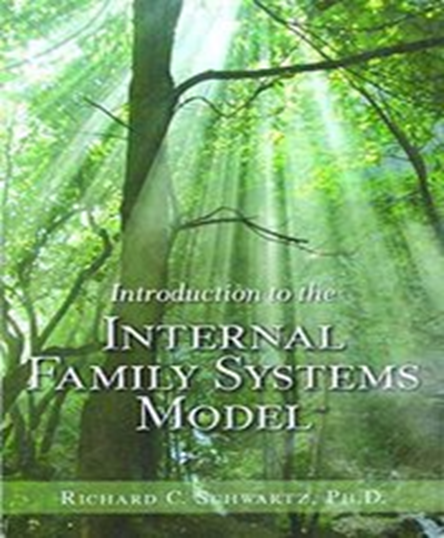 Beginning to use the model
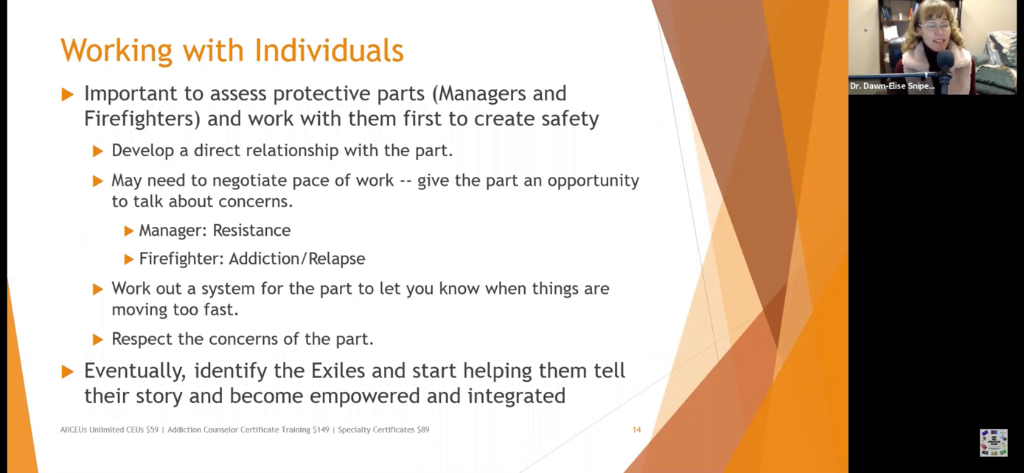 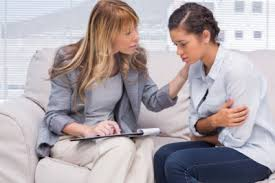 Working with individuals
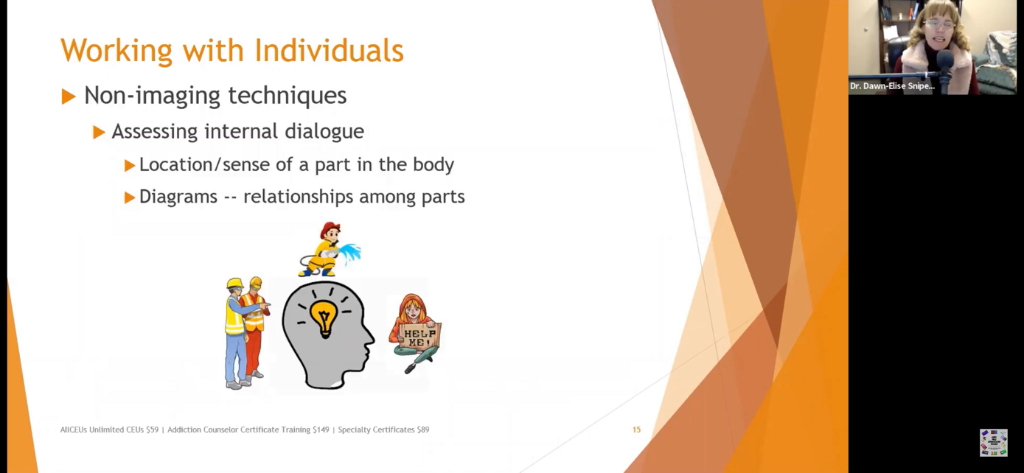 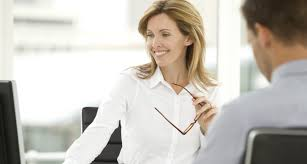 Working with individuals
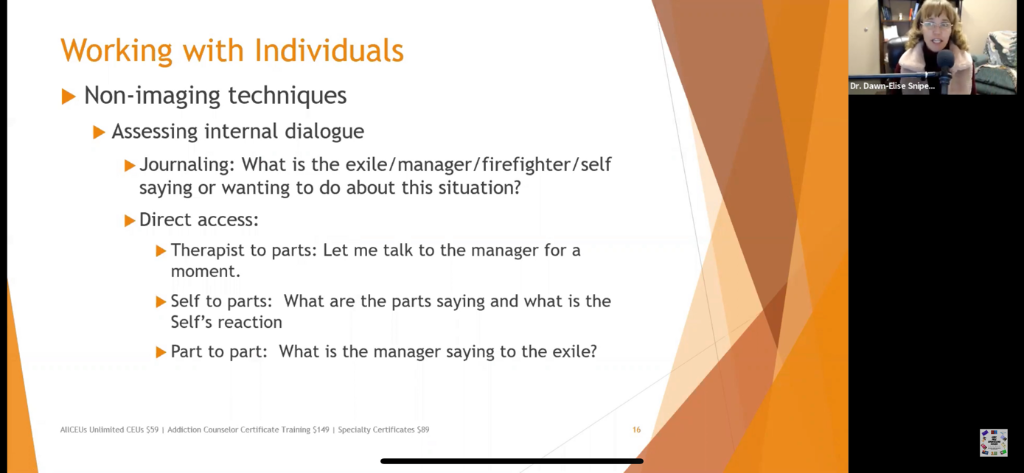 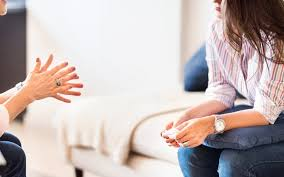 Working with individuals
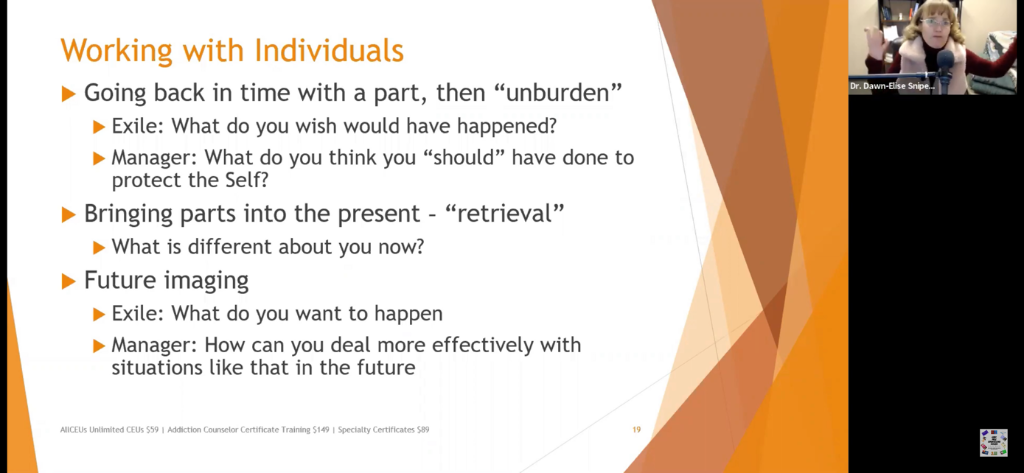 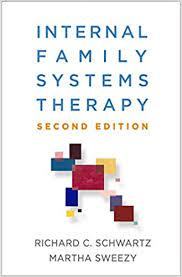 Working with individuals
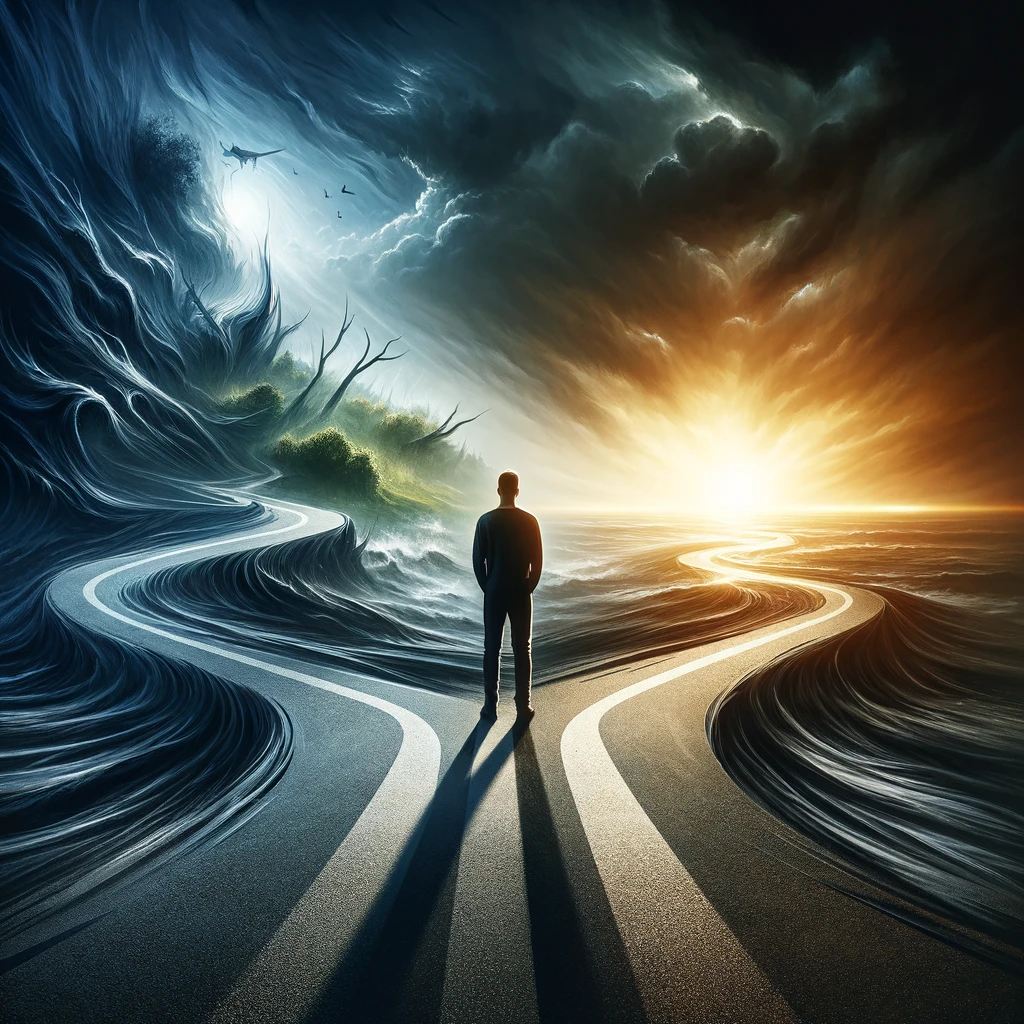 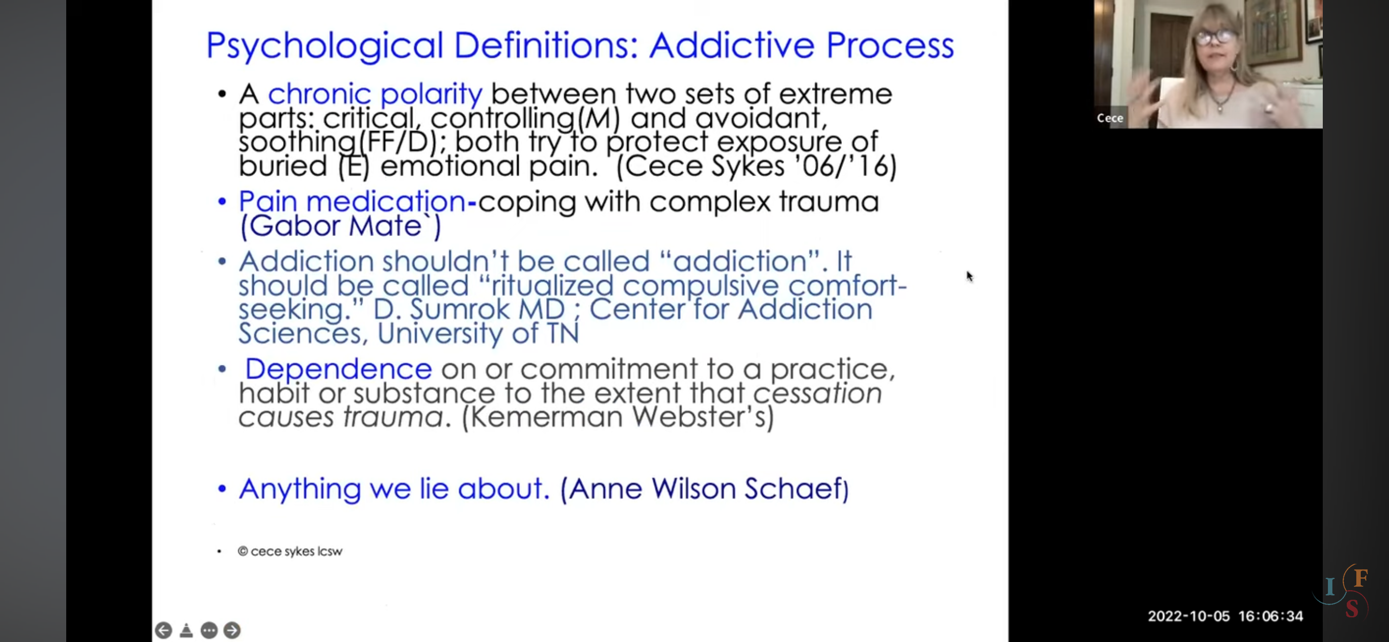 IFS and AddictionDifferent “psychological definitions” of the addictive process as noted b Cece Sykes, LCSW
Judgment or Compassion in treating addiction?
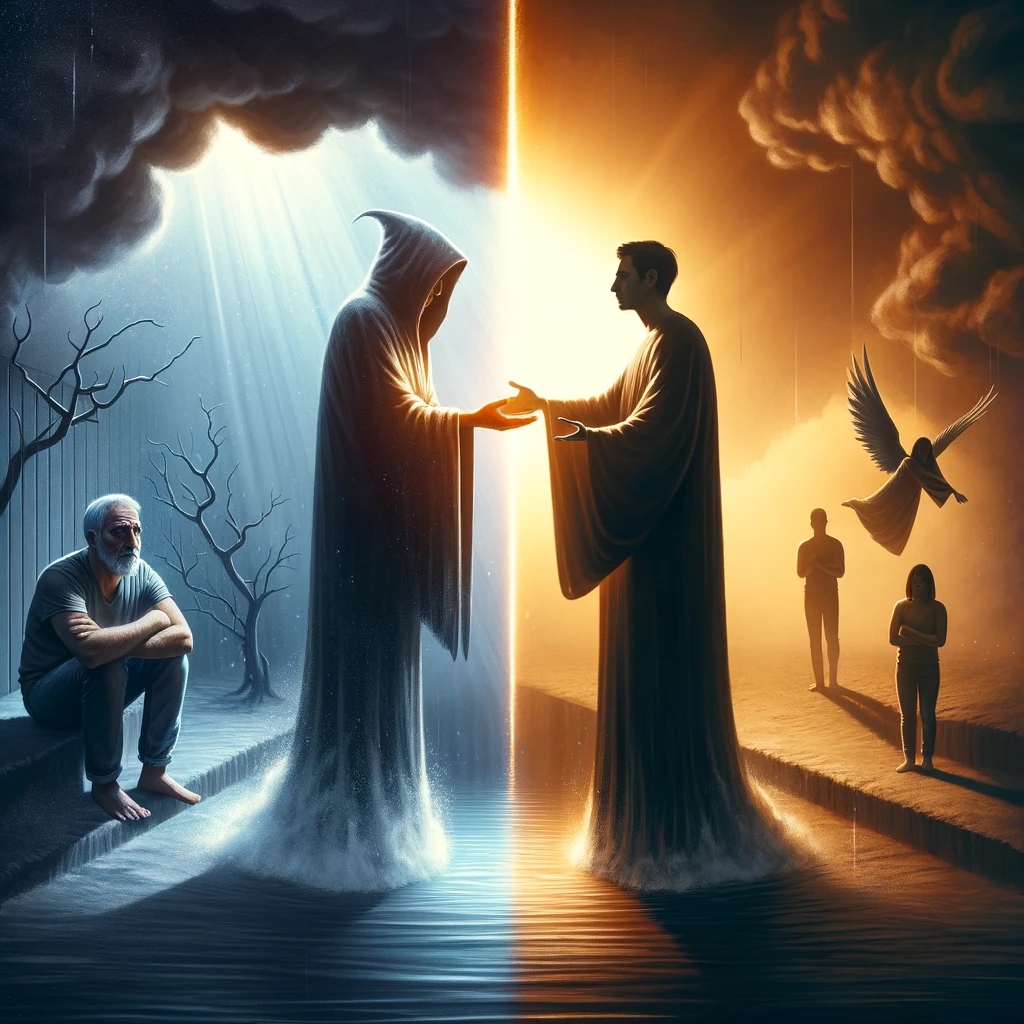 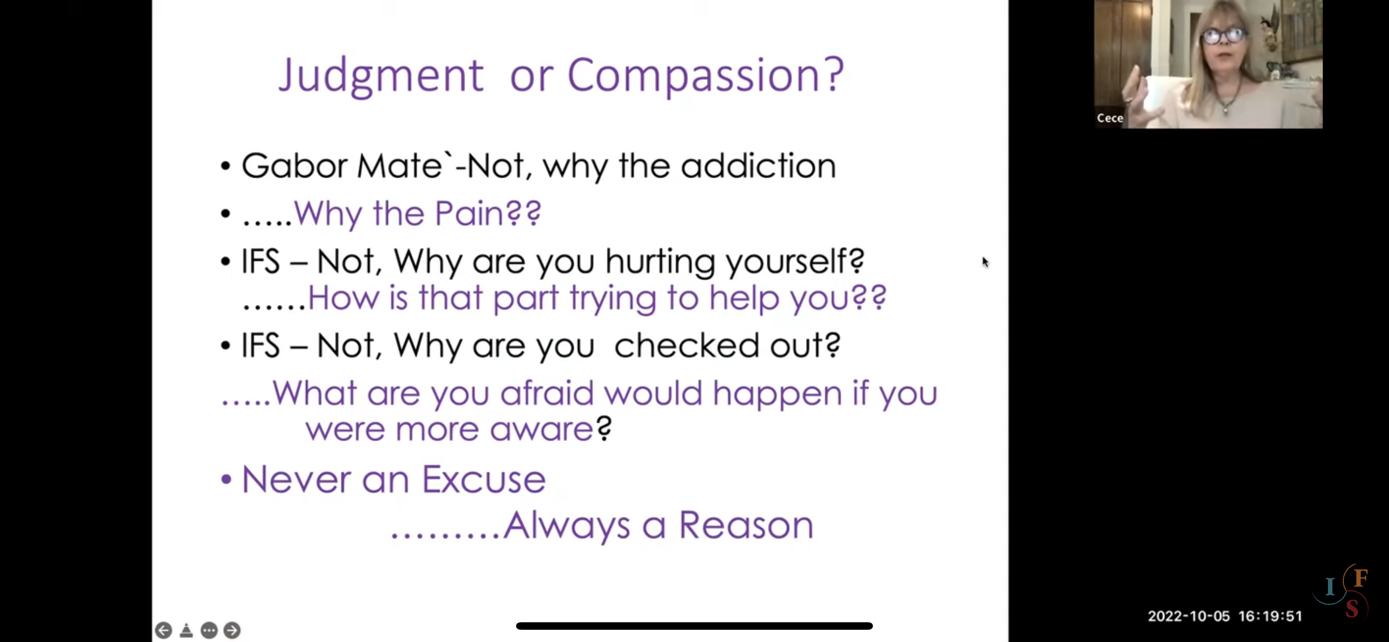 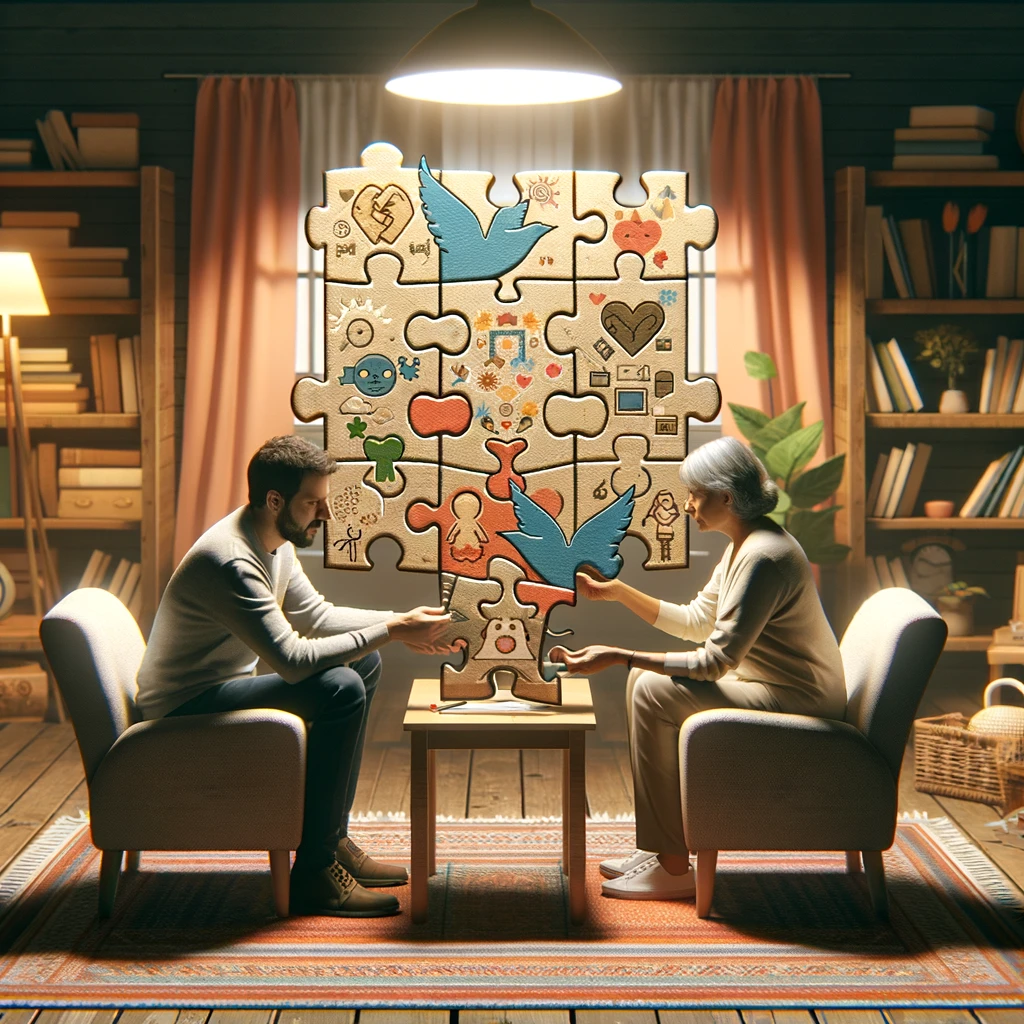 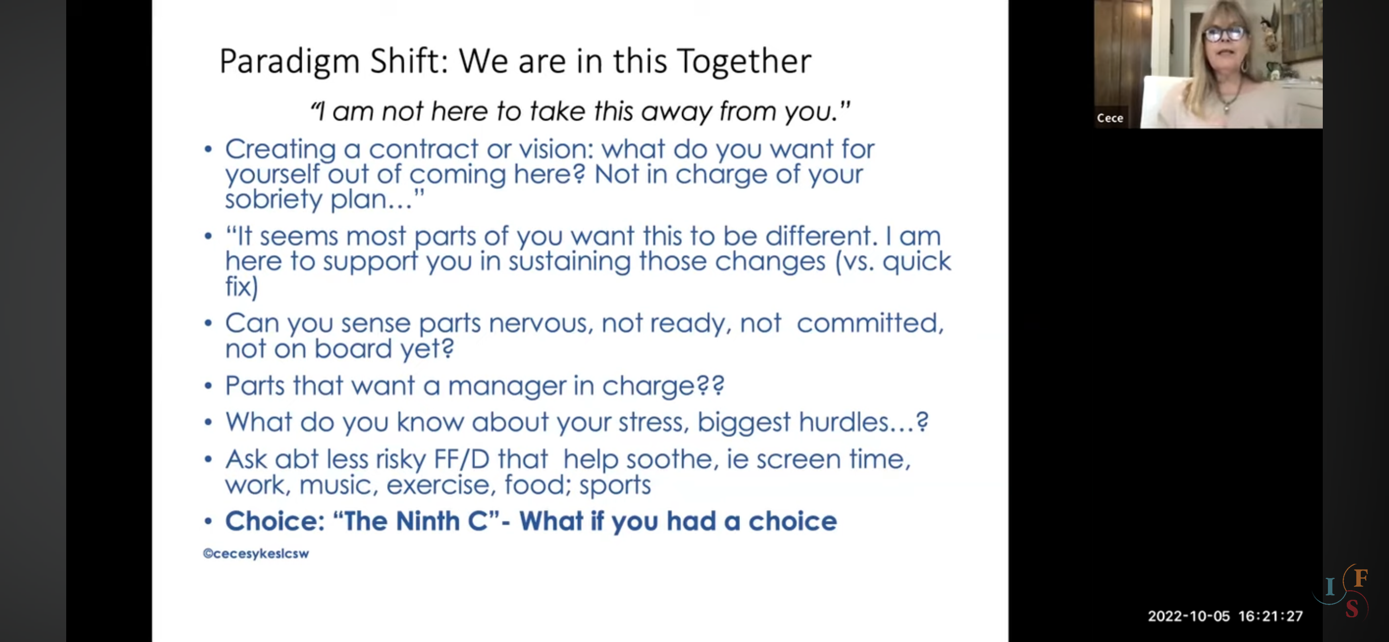 In IFS treatment we focus on being in this together which is a nice paradigm shift.
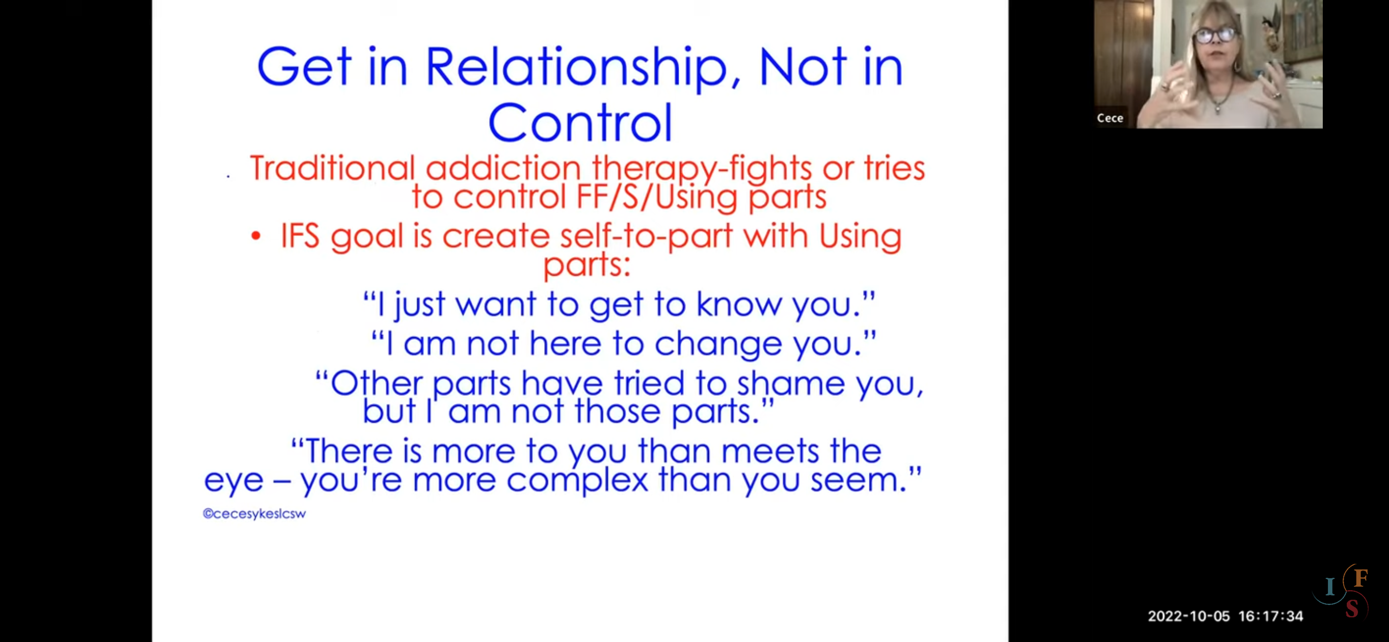 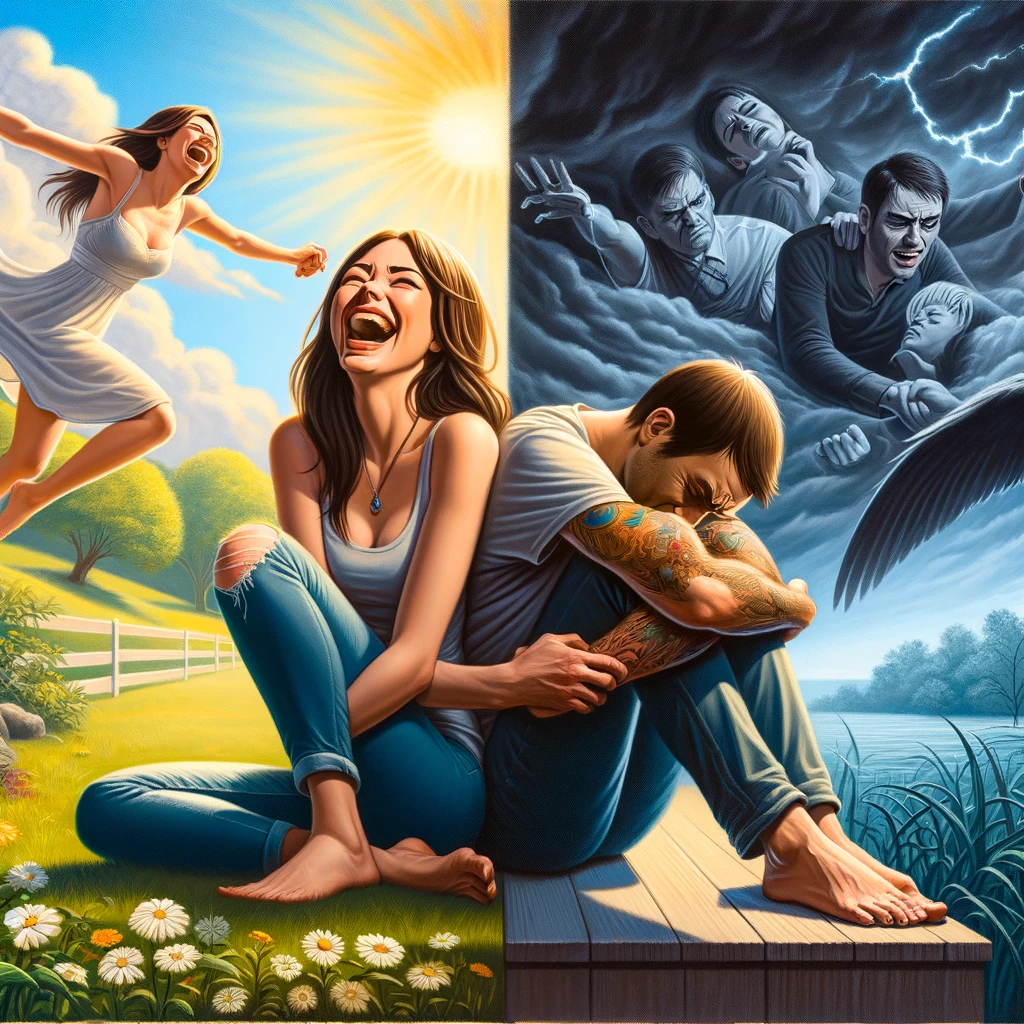 In treating addiction, IFS helps the person  “get in relationship” and not in “control.”
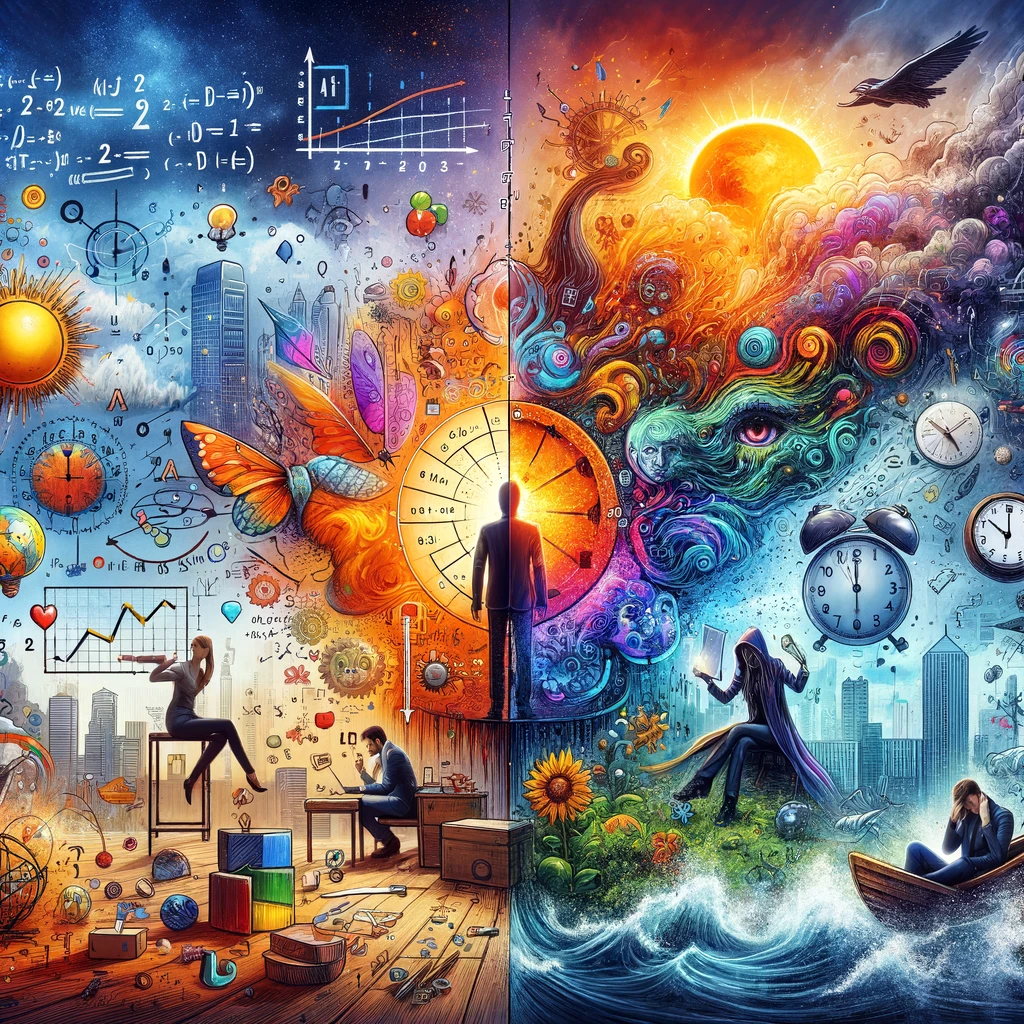 Help the client deal with common polarities – words and perspective matter.
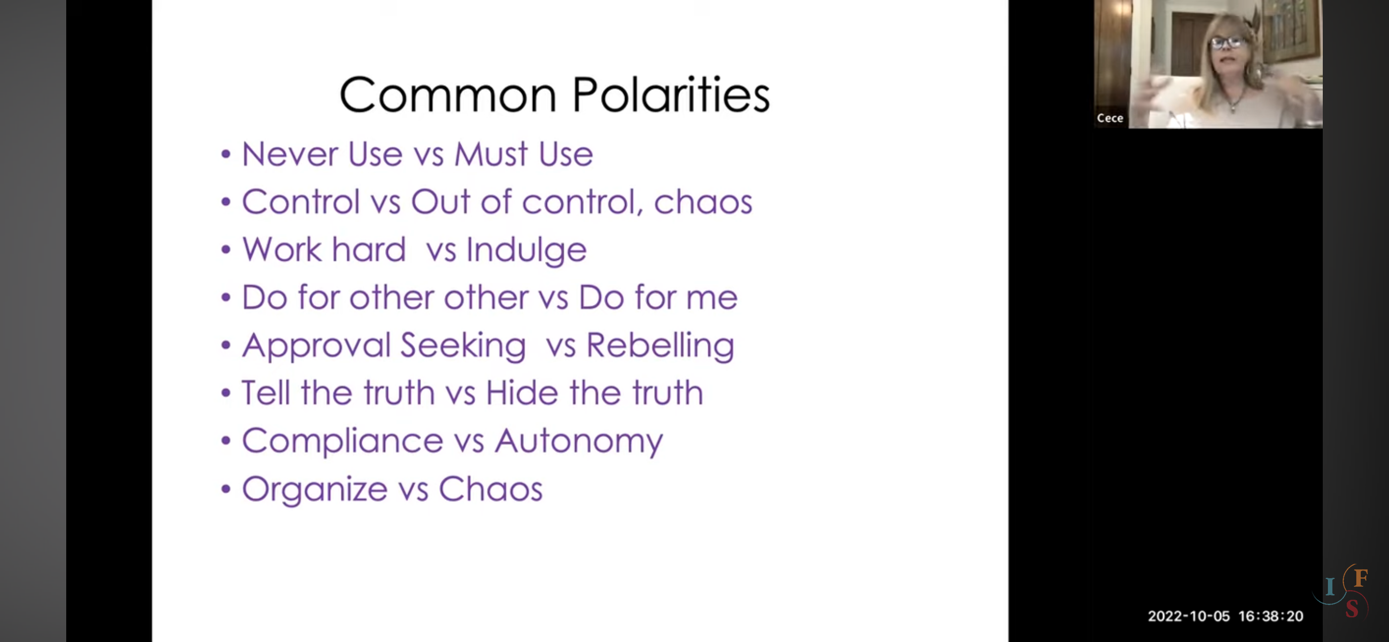 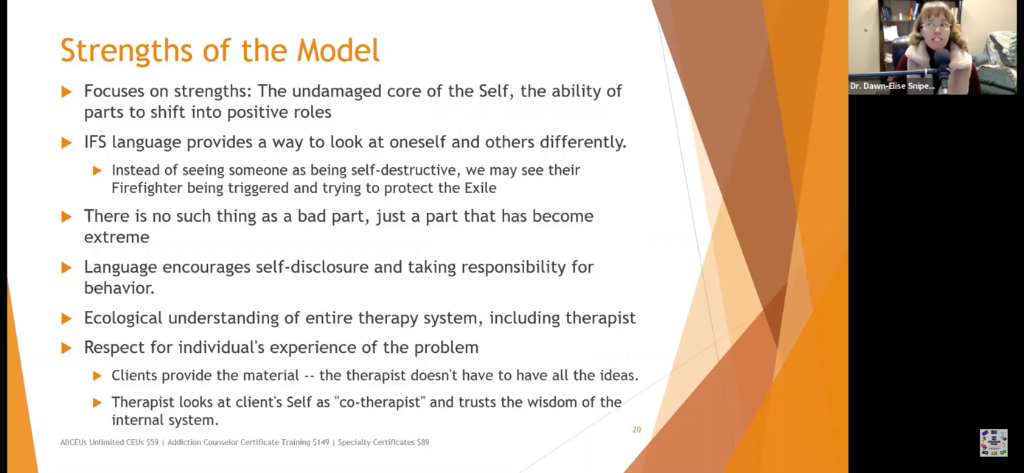 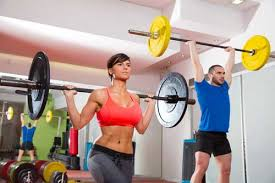 Strengths of the IFS Model
A few of my favorite speakers on IFS. Please take a listen.
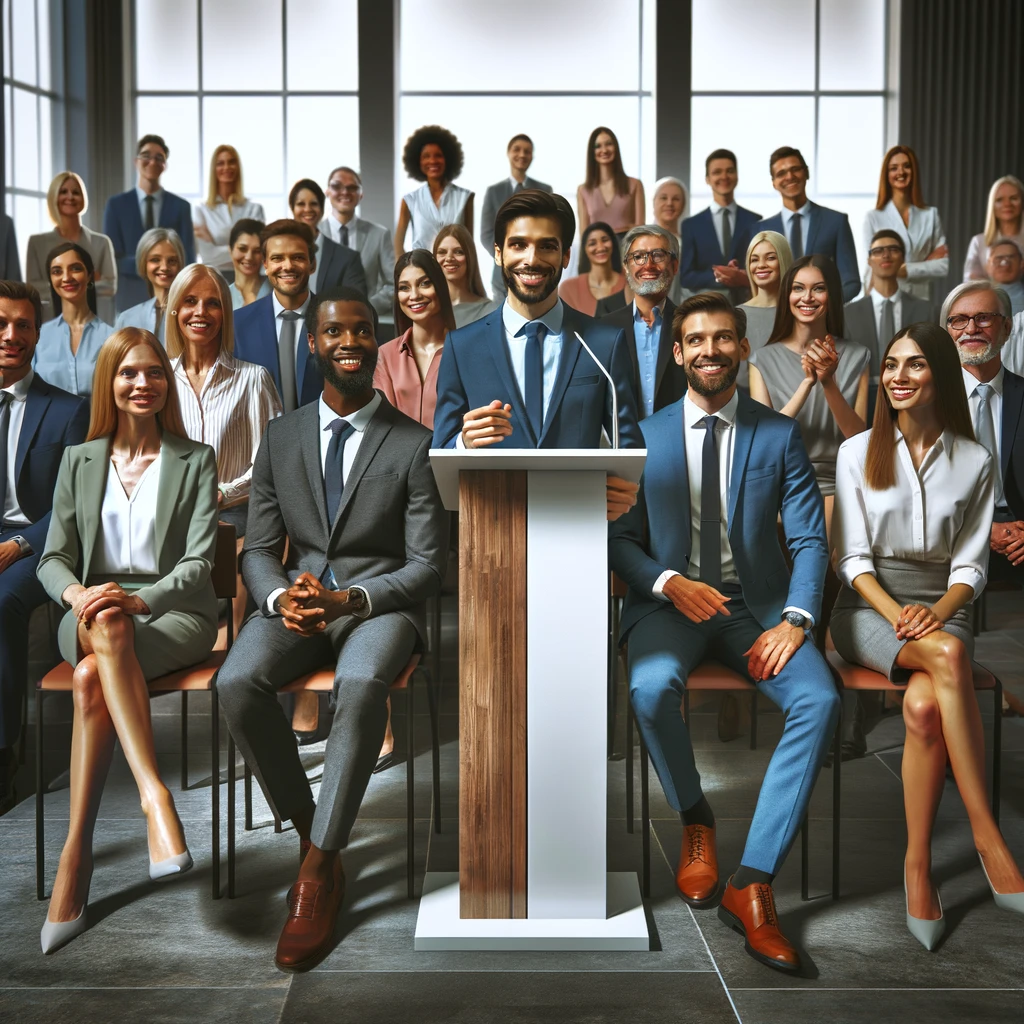 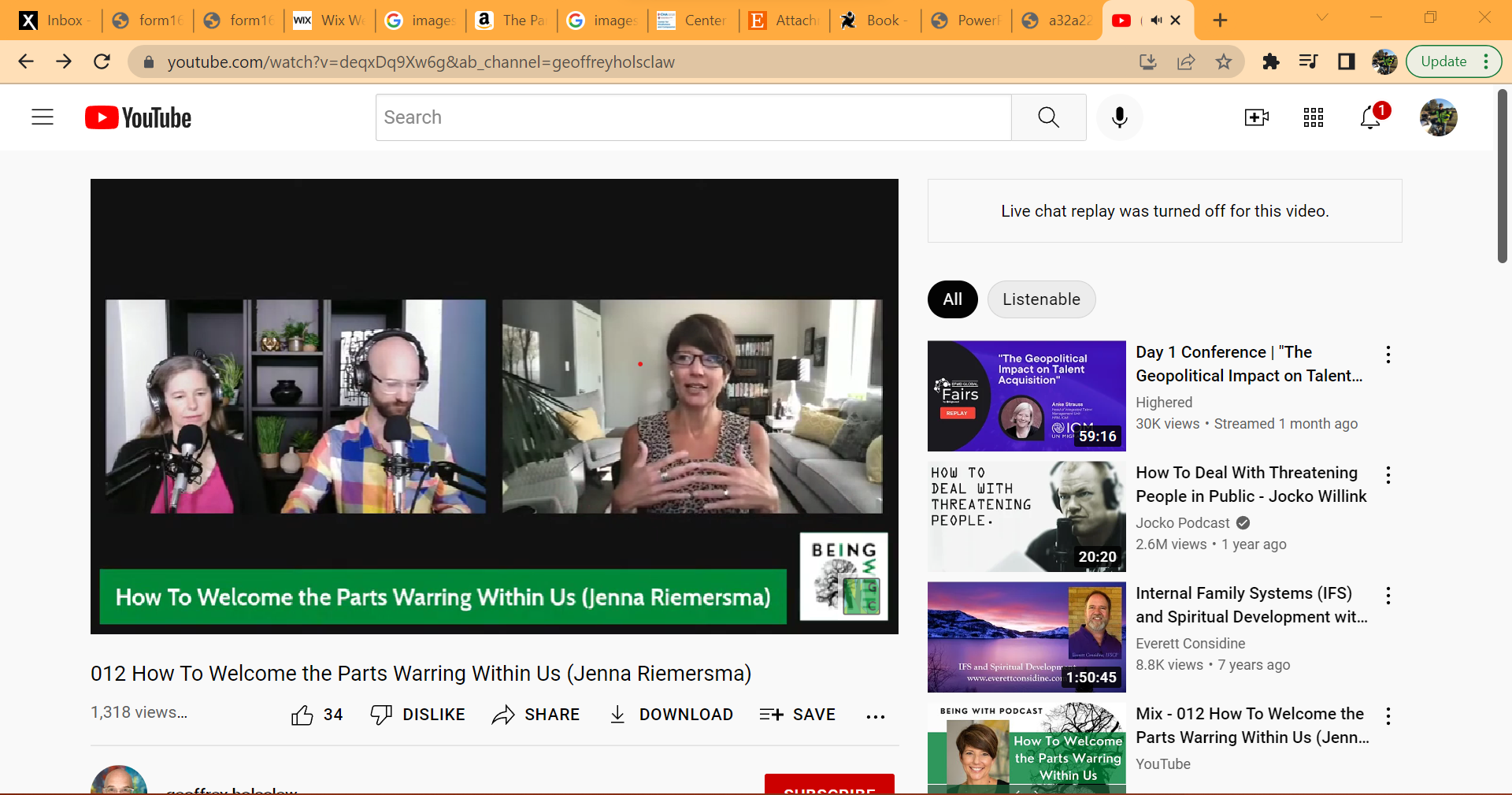 Jenna Riersmesma – Faith and IFS 
https://www.youtube.com/watch?v=deqxDq9Xw6g&ab_channel=geoffreyholsclaw
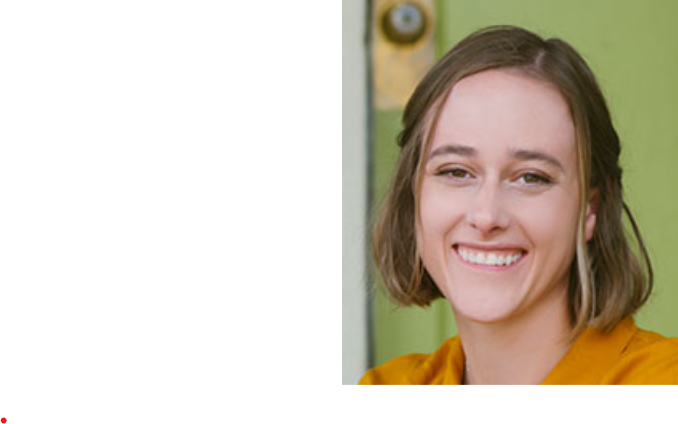 Dr. Tori Olds https://www.youtube.com/watch?v=tNA5qTTxFFA&ab_channel=Dr.ToriOlds
Kenny Dennis – IFS for Kids
https://www.youtube.com/watch?v=Ji7bk3JfEmk&ab_channel=KennyDennis
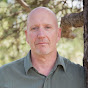